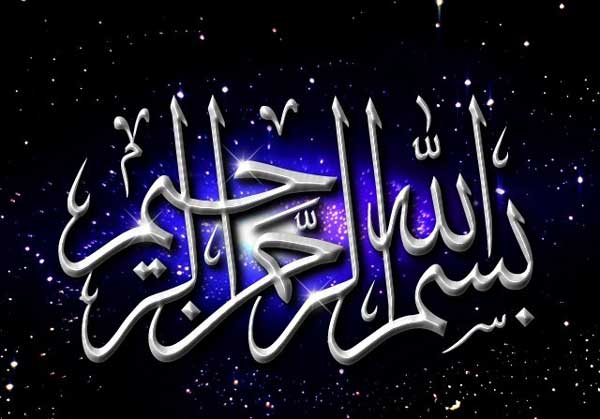 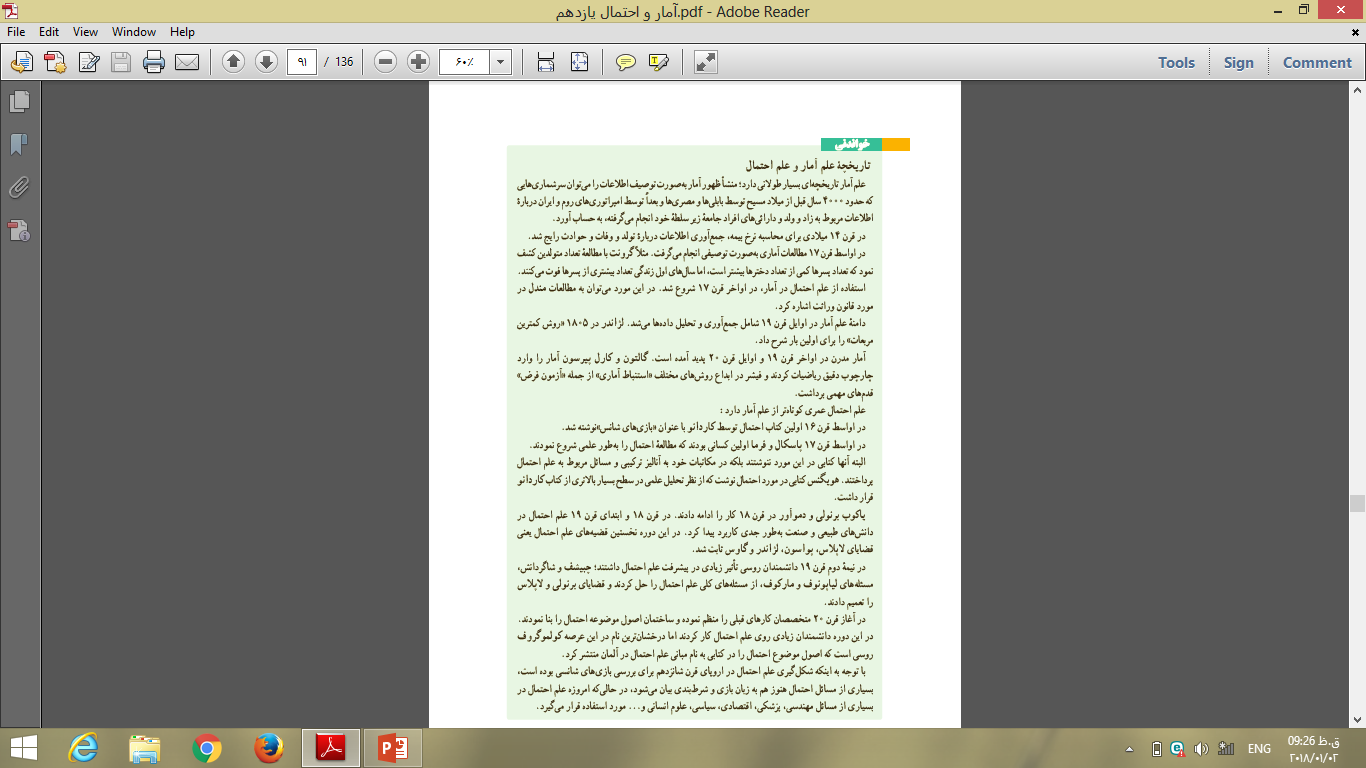 درس اول
توصیف و نمایش داده ها
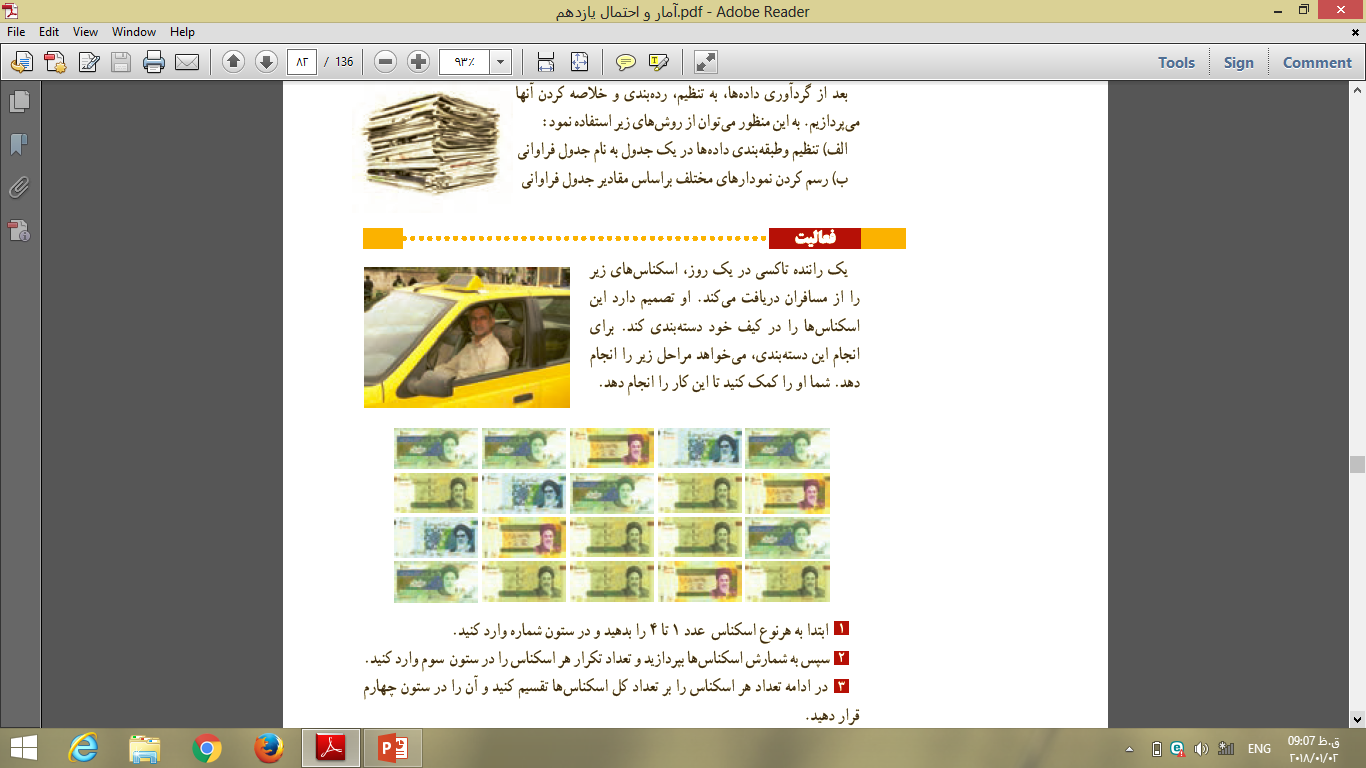 1
1
1
2
3
1
2
3
4
4
2
1
3
4
1
4
4
4
3
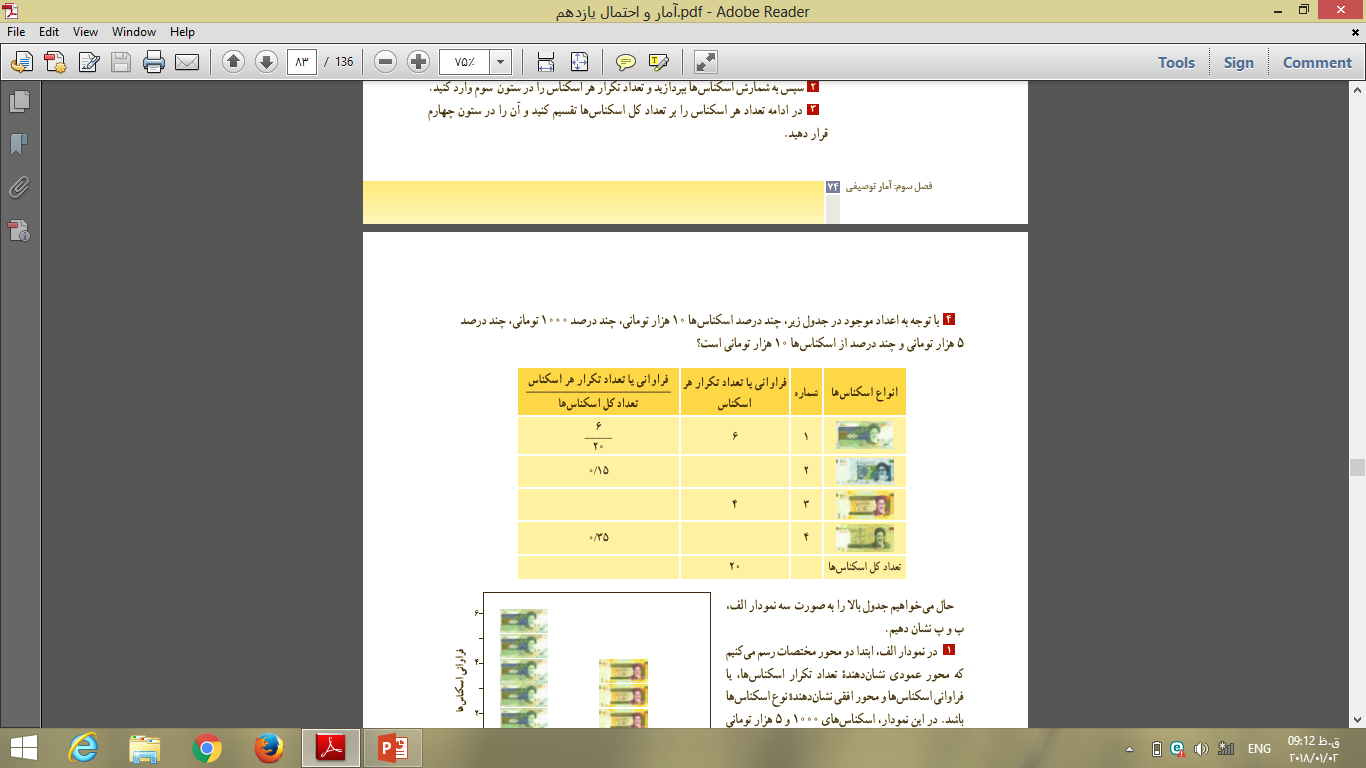 30%=
3
20%
7
1
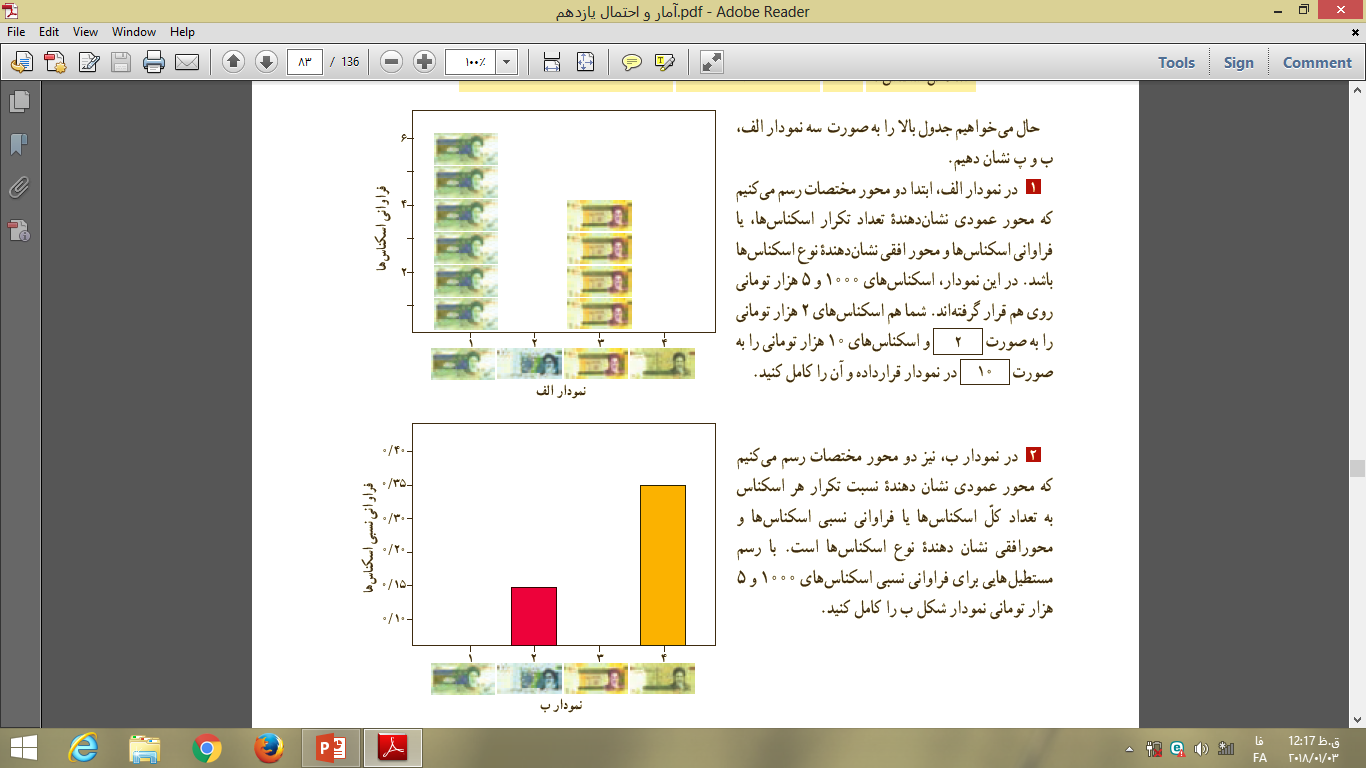 *
*
*****
*
*
*
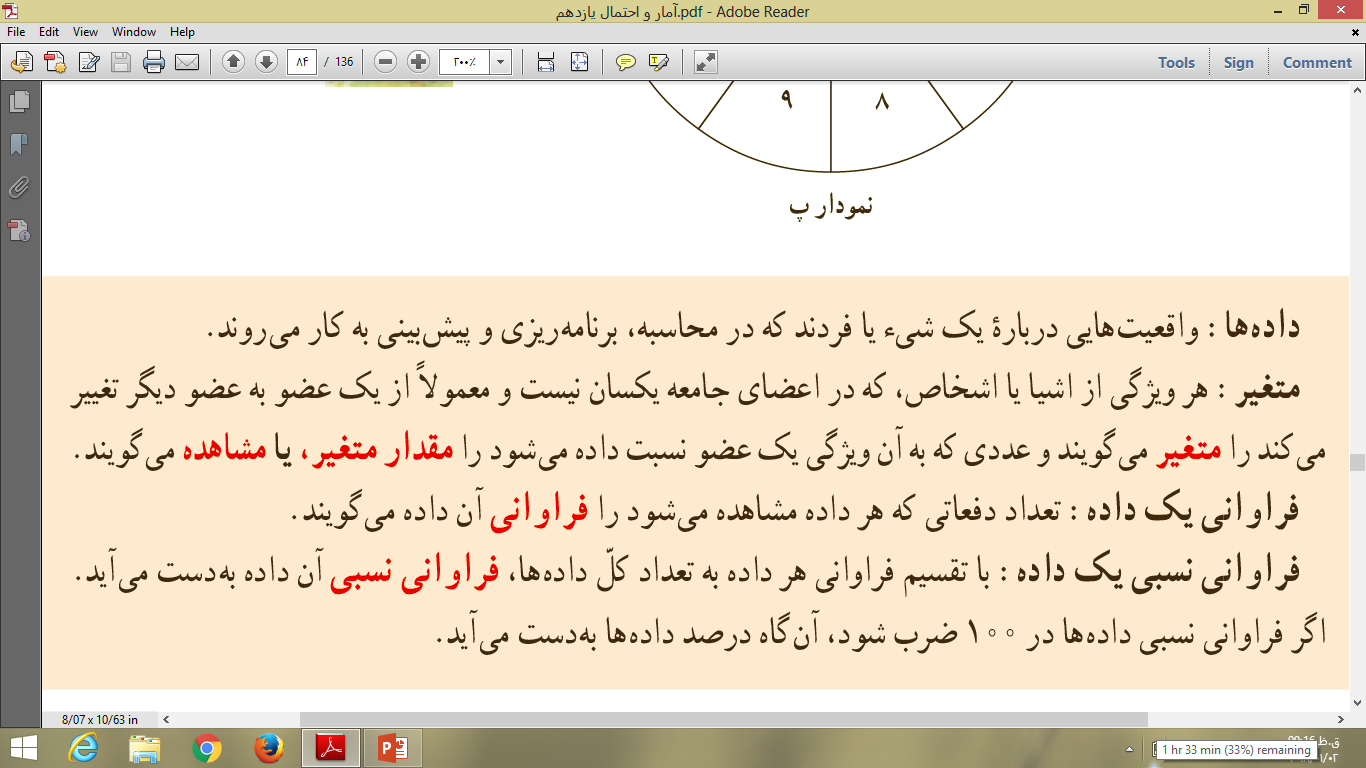 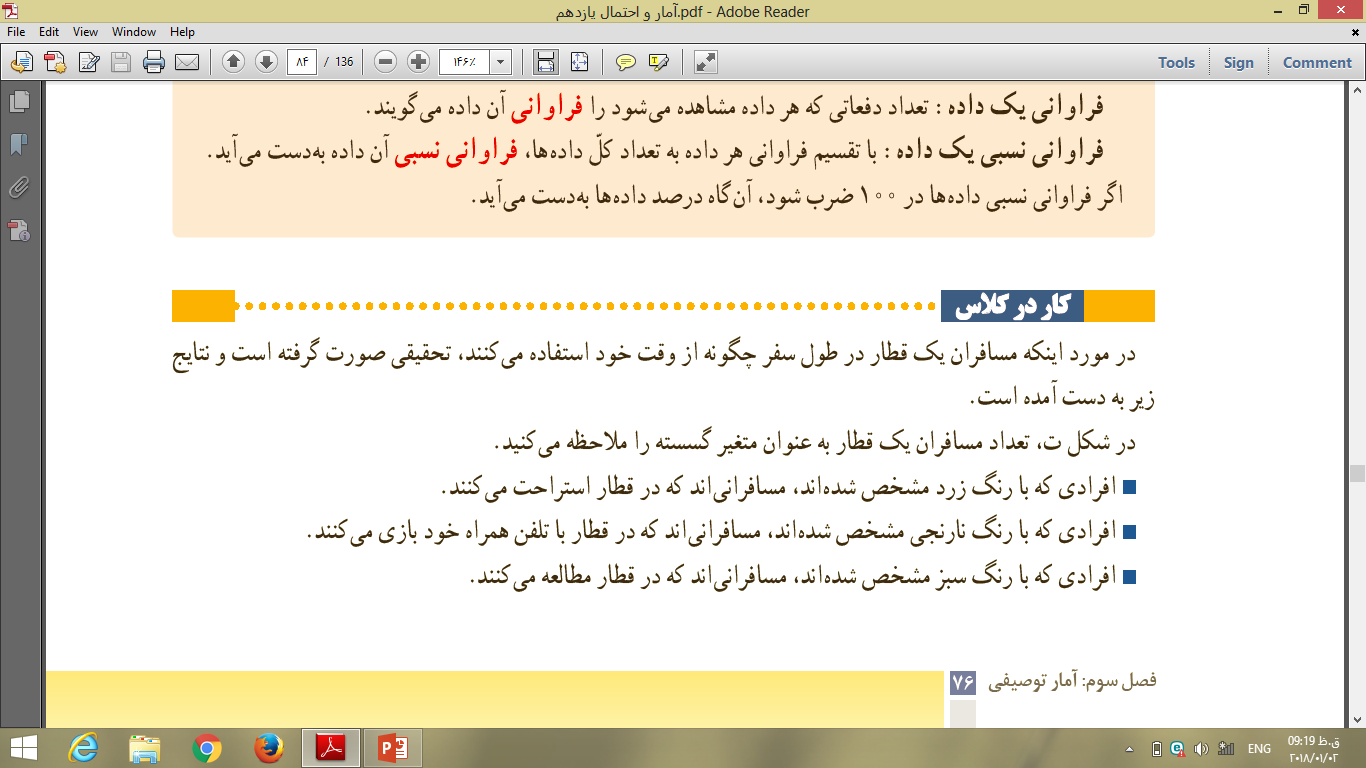 50نفر
25نفر
15نفر
10 نفر
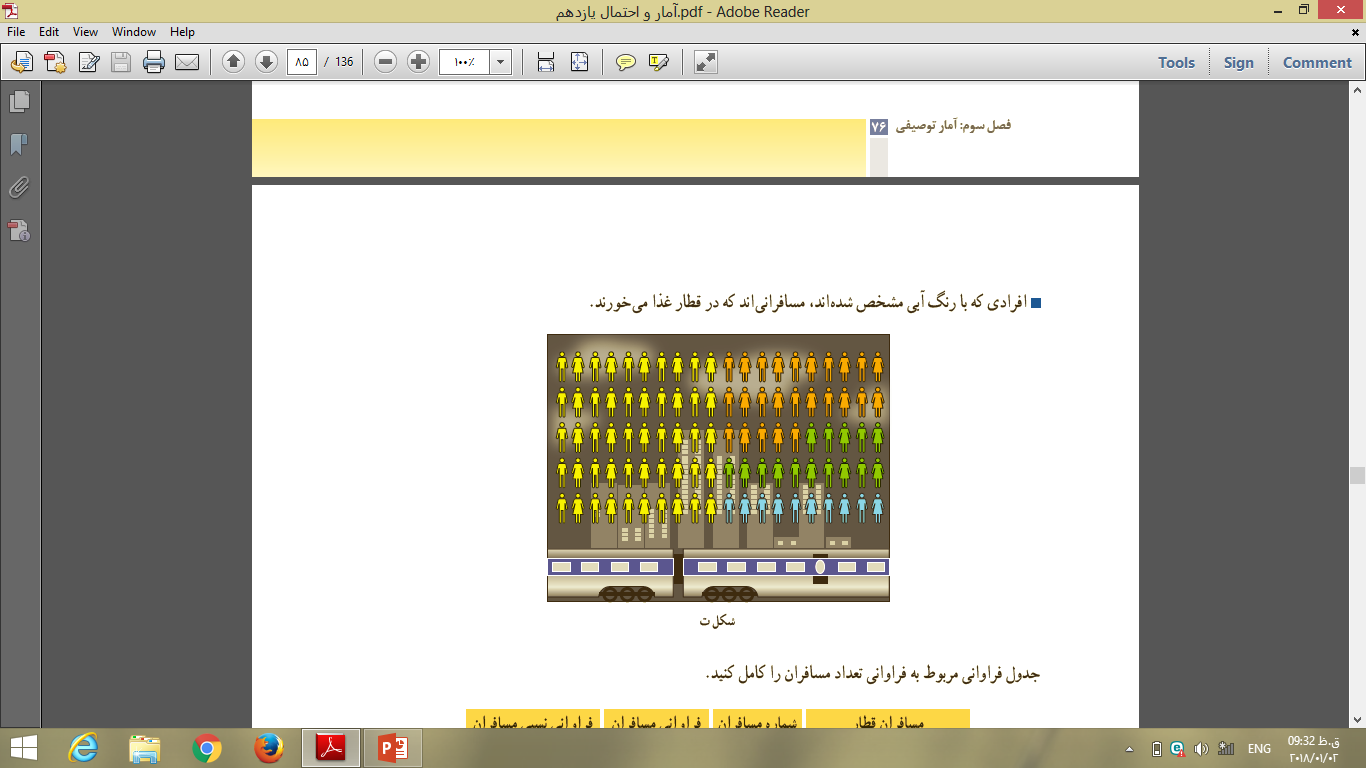 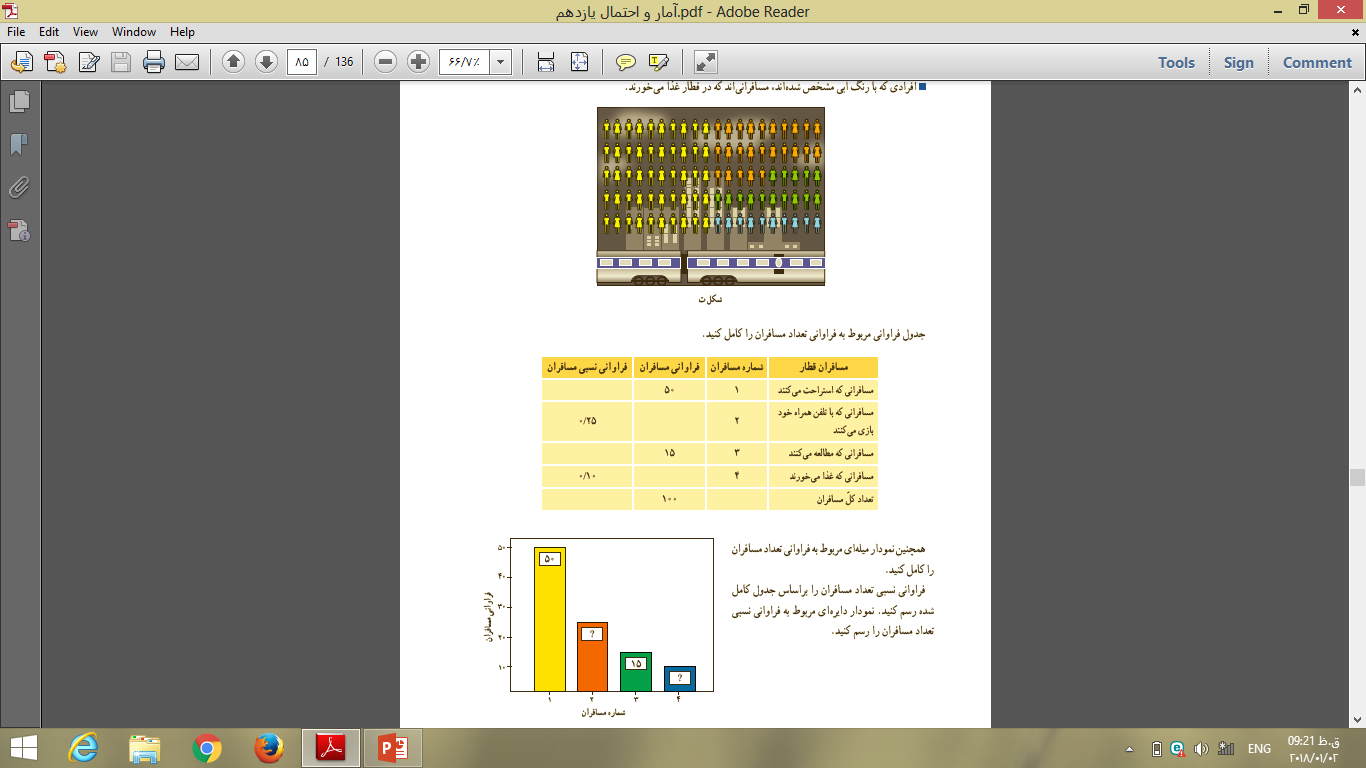 50%
25
15%
10
_
1
25
10
درس دوم
معیارهای گرایش به مرکز
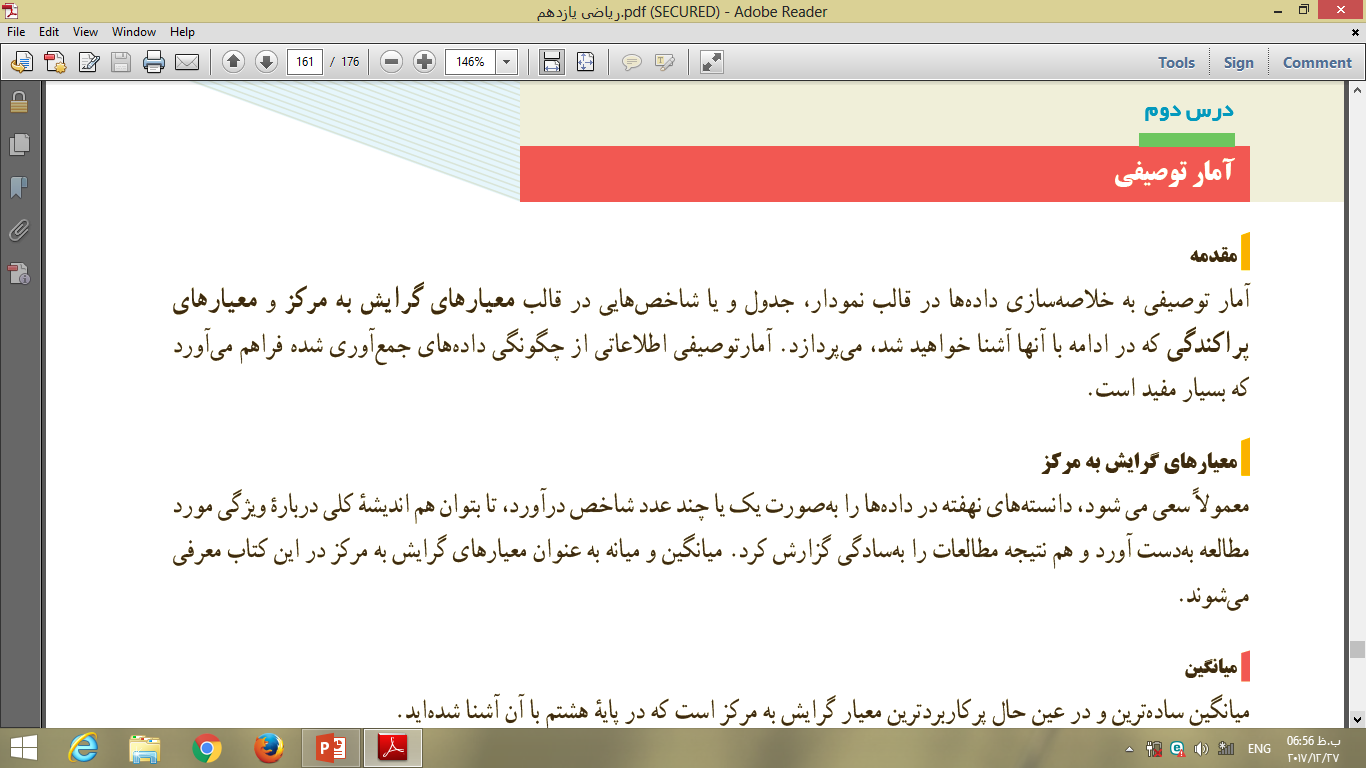 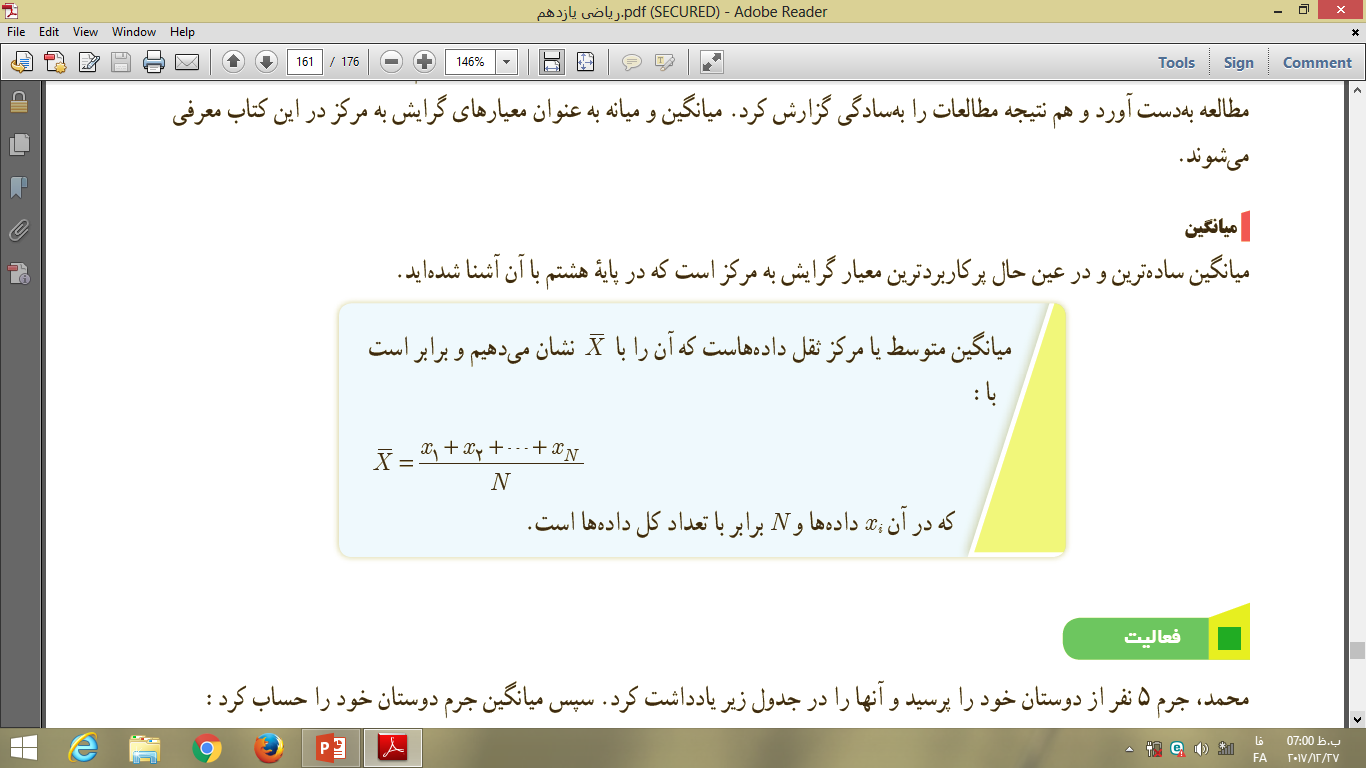 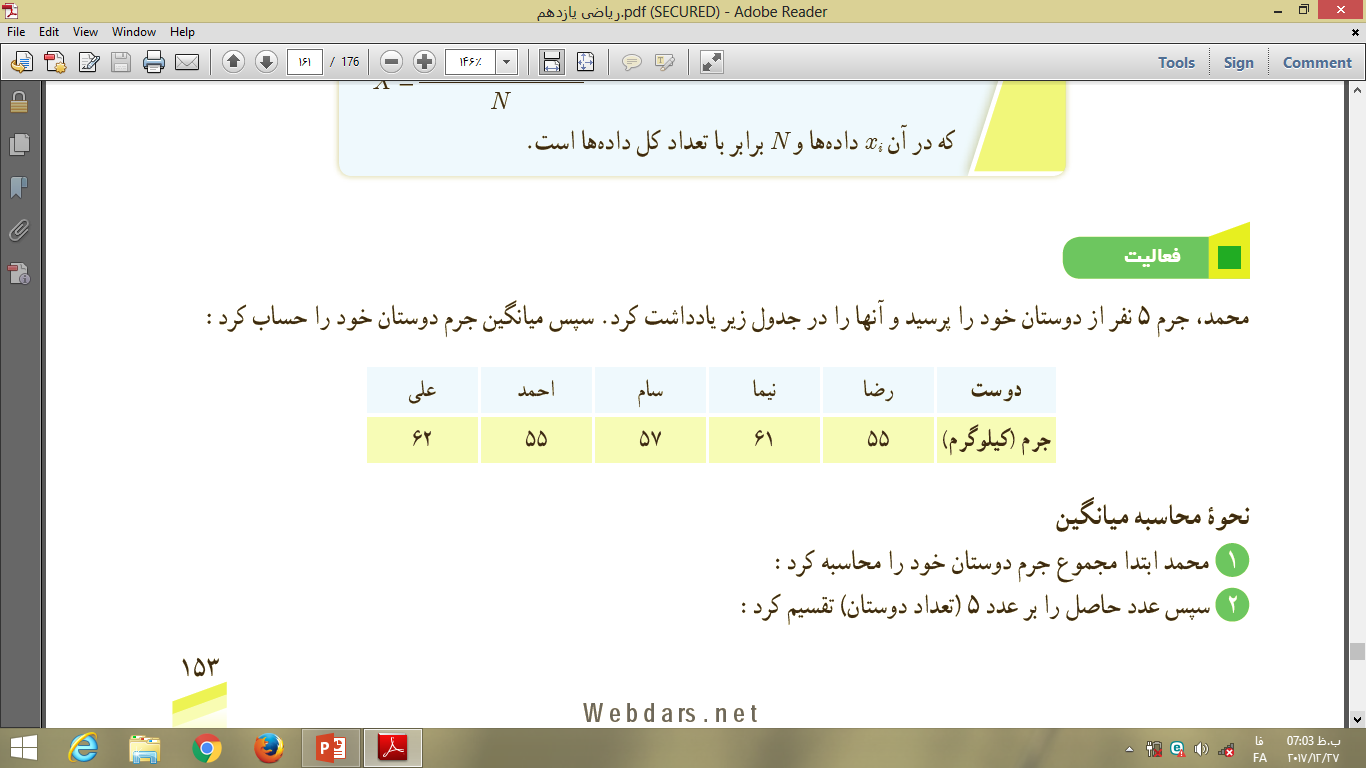 حل1:
290=55+61+57+55+62
میانگین 58 می شود.
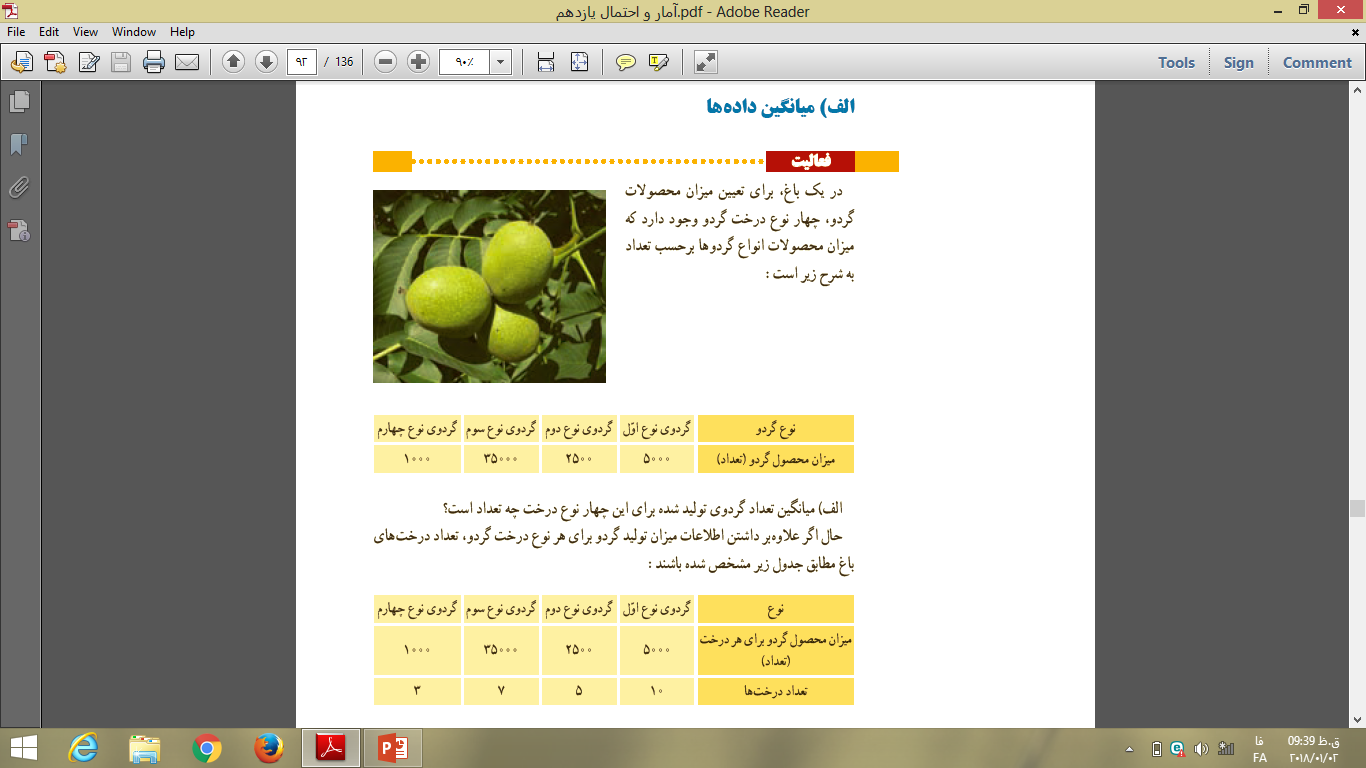 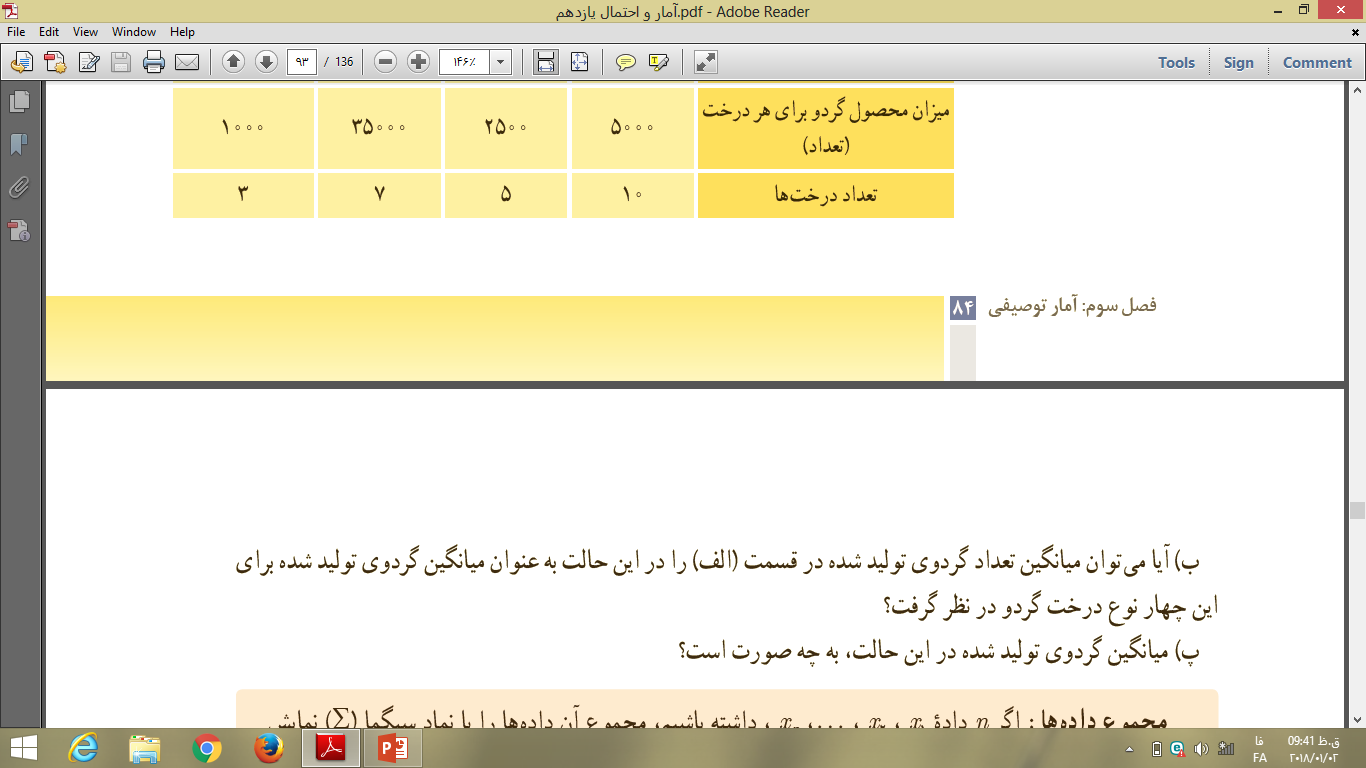 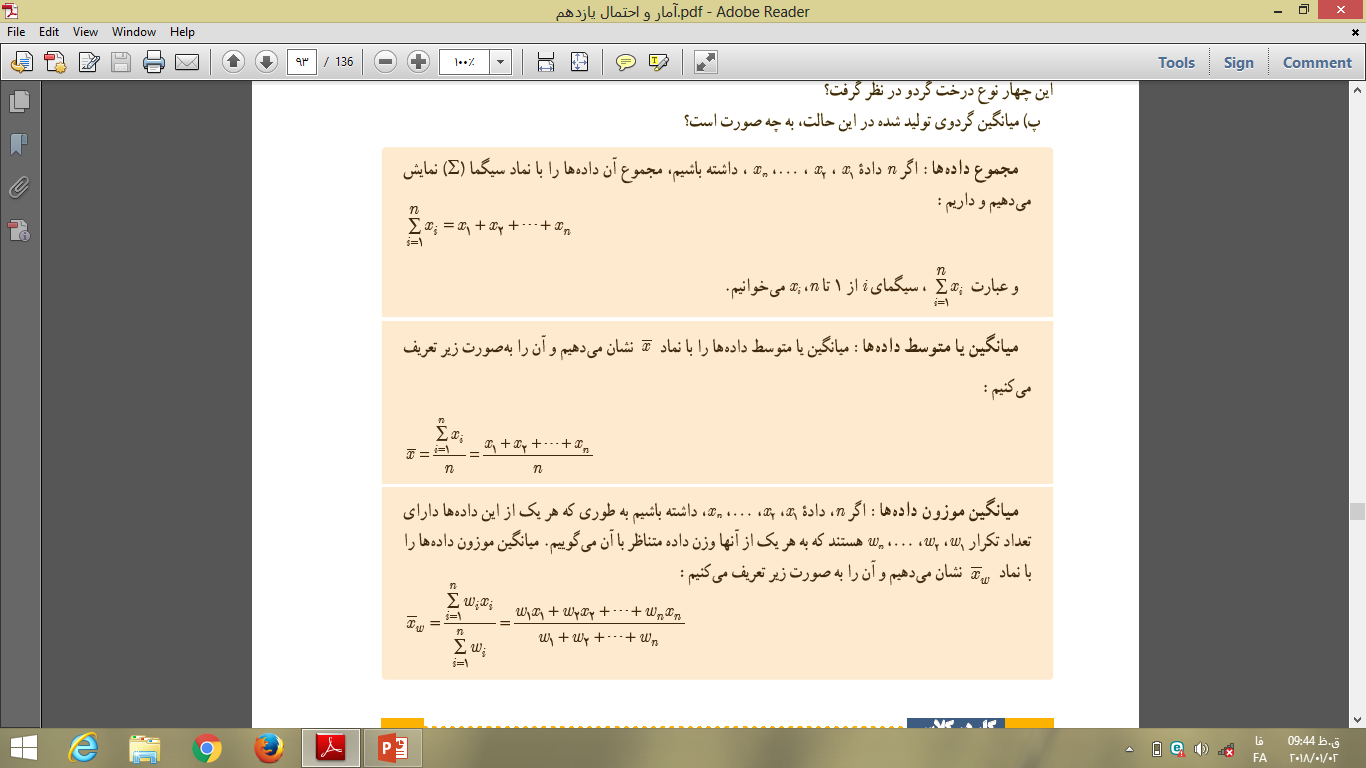 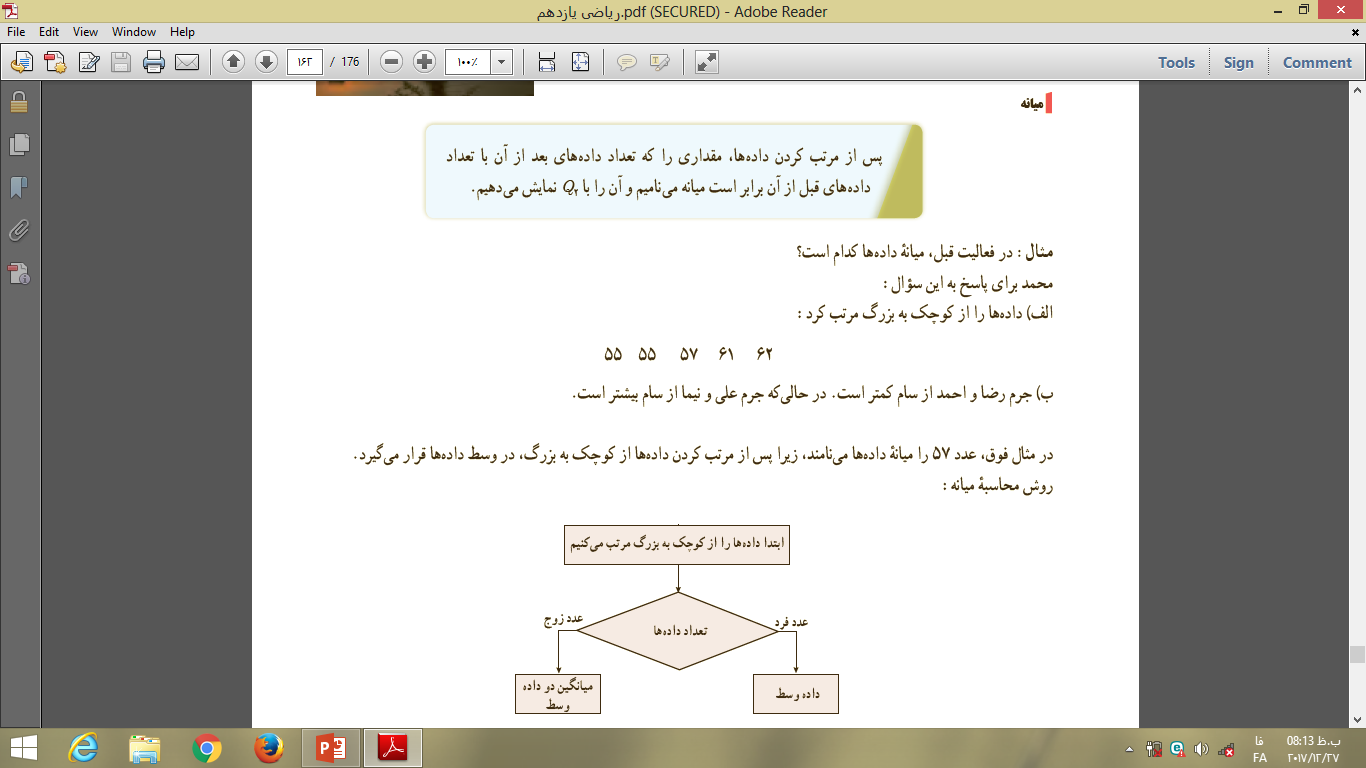 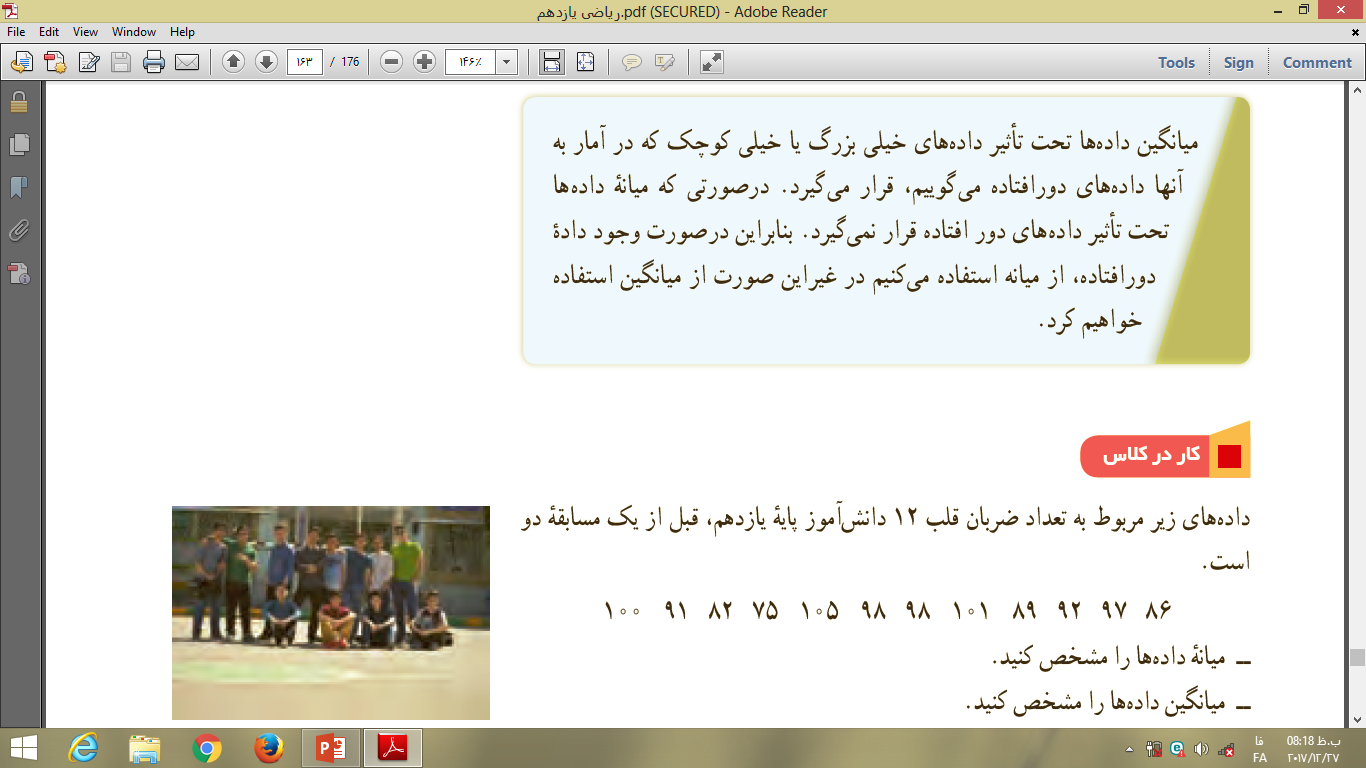 -به دست آوردن میانه:
حل:
ابتداداده ها را مرتب می کنیم:
75،82،86،91،92،97،98،98،100،101،105
چون تعداد داده ها برابر11 و عددی فرد است پس میانه برابر است با:97
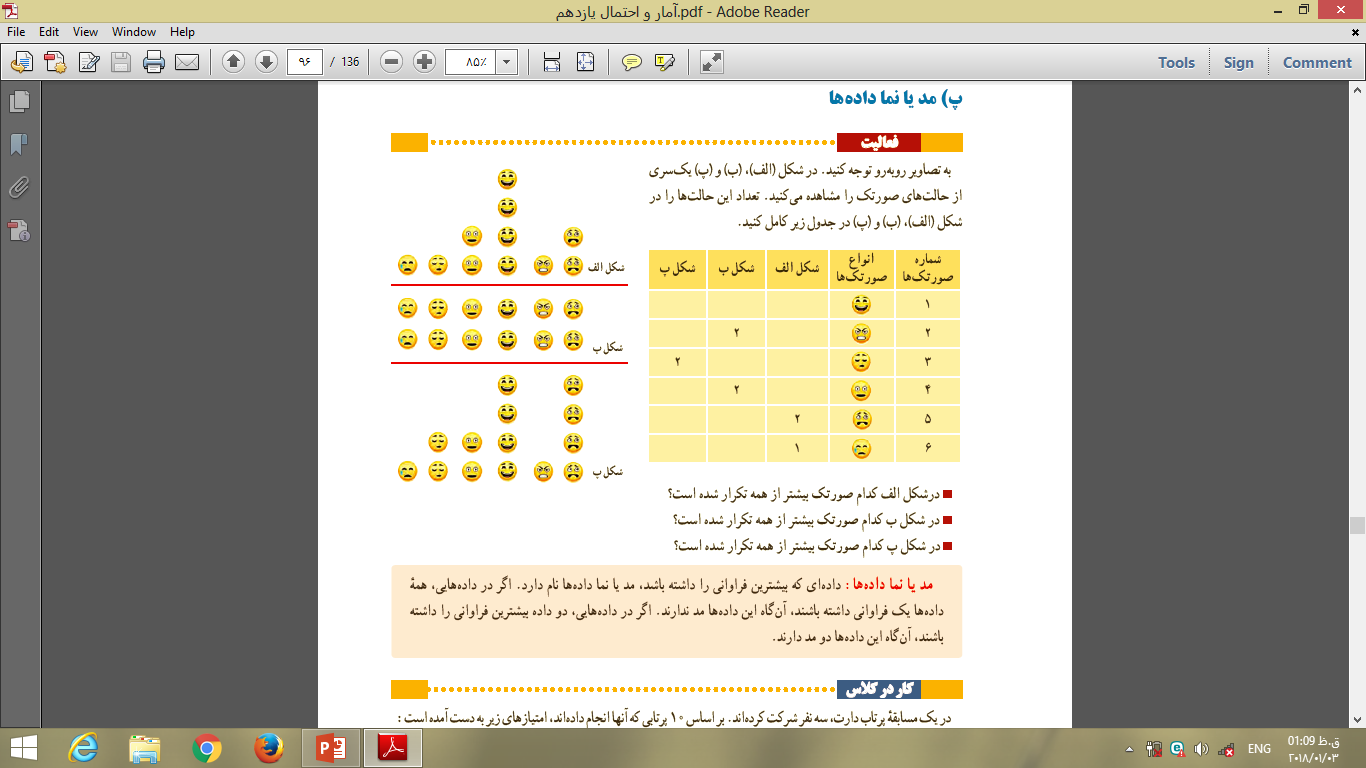 4         2         4
1                    1
2          1
2                   2
4          2
1          2
1 صورتک
همه به تعداد مساوی تکرار شده اند
صورتک های 1 و5
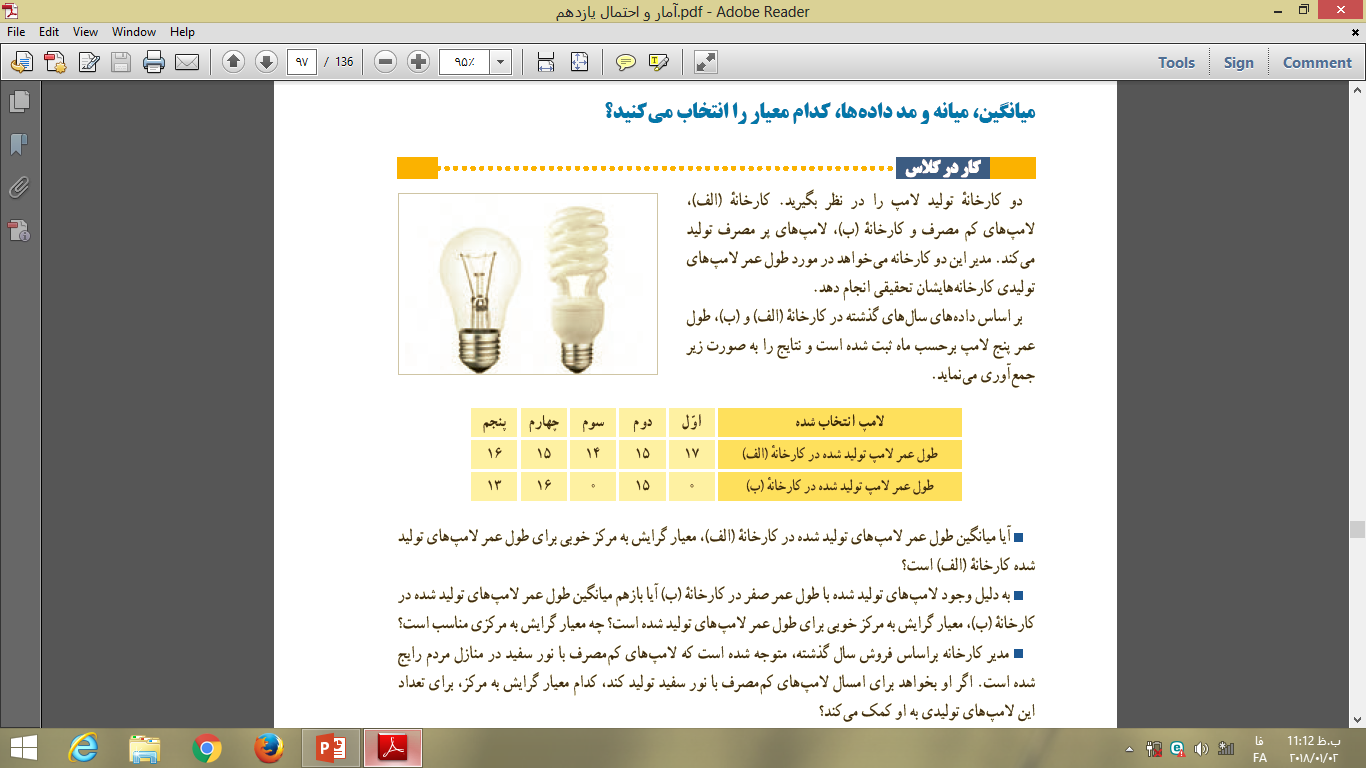 بله
میانه
مد
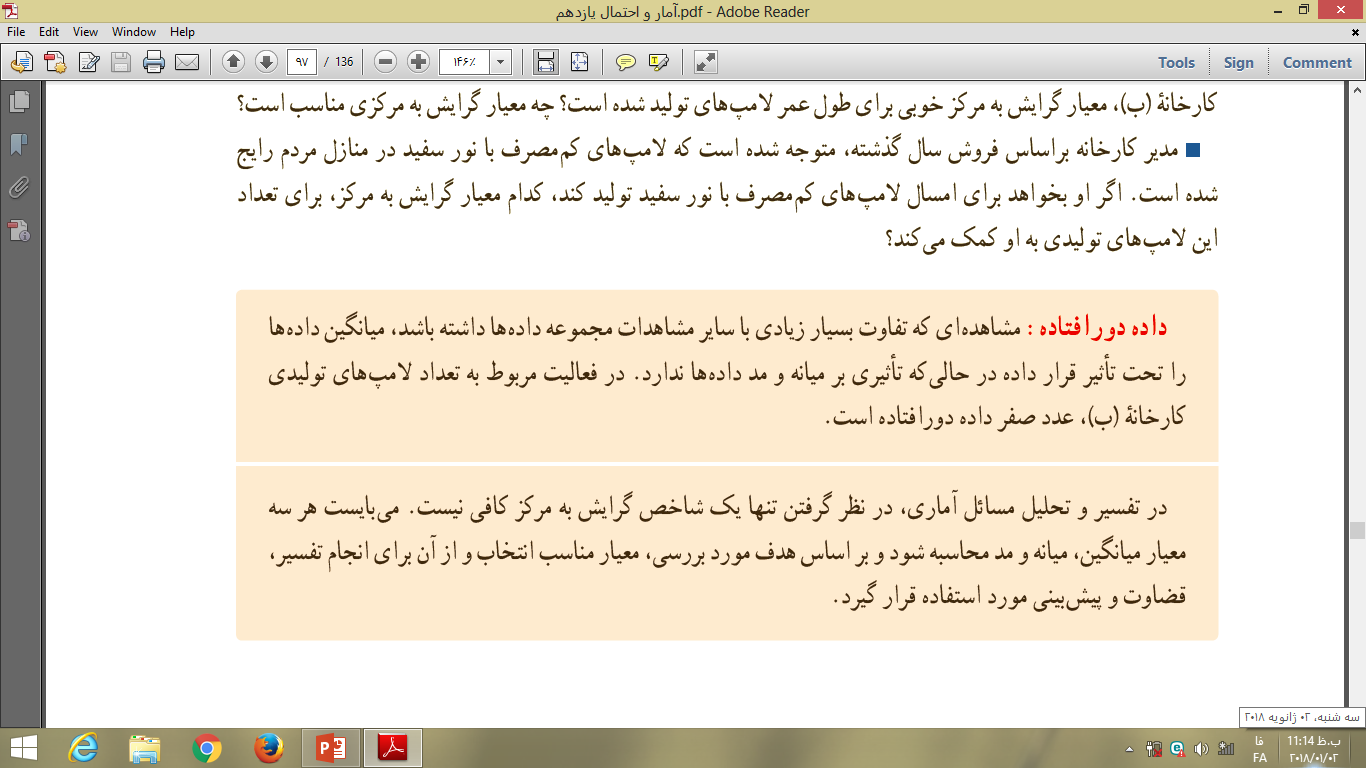 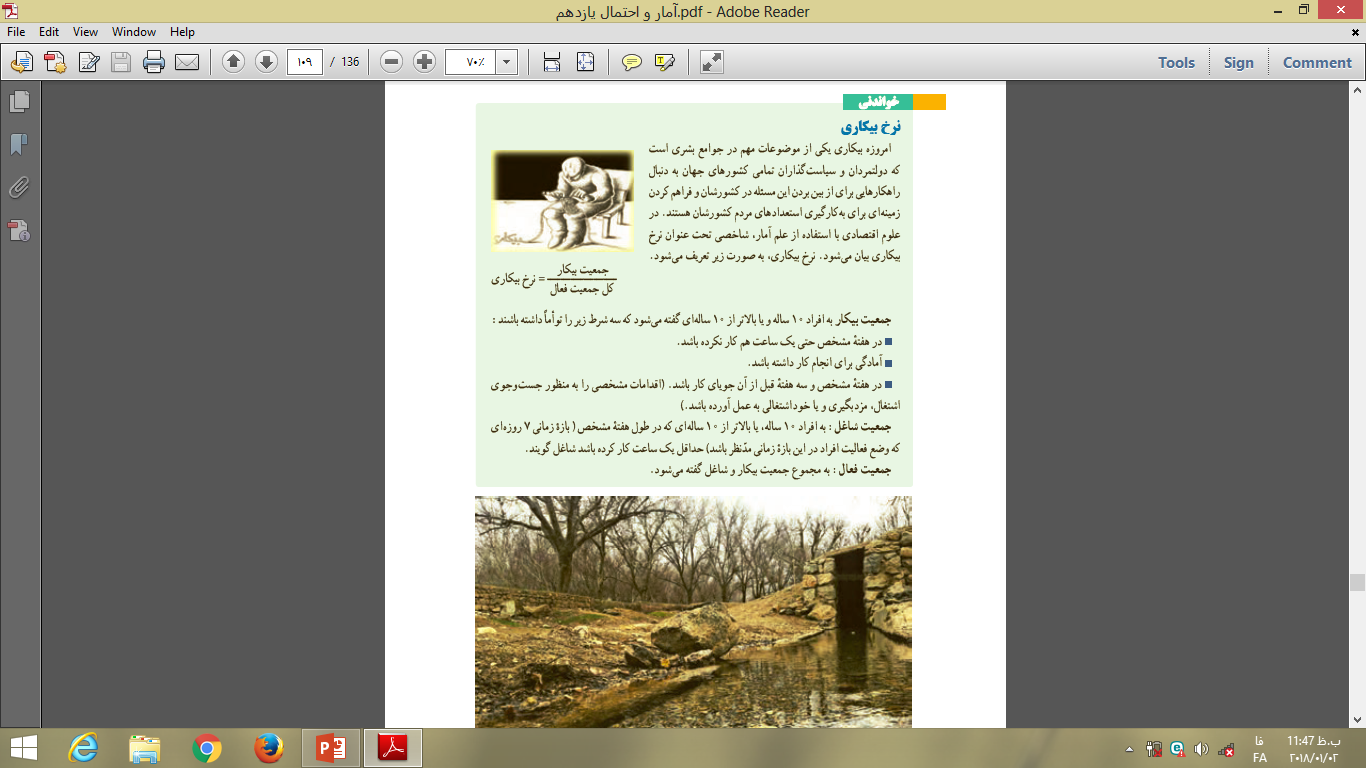 درس سوم
معیارهای پراکندگی
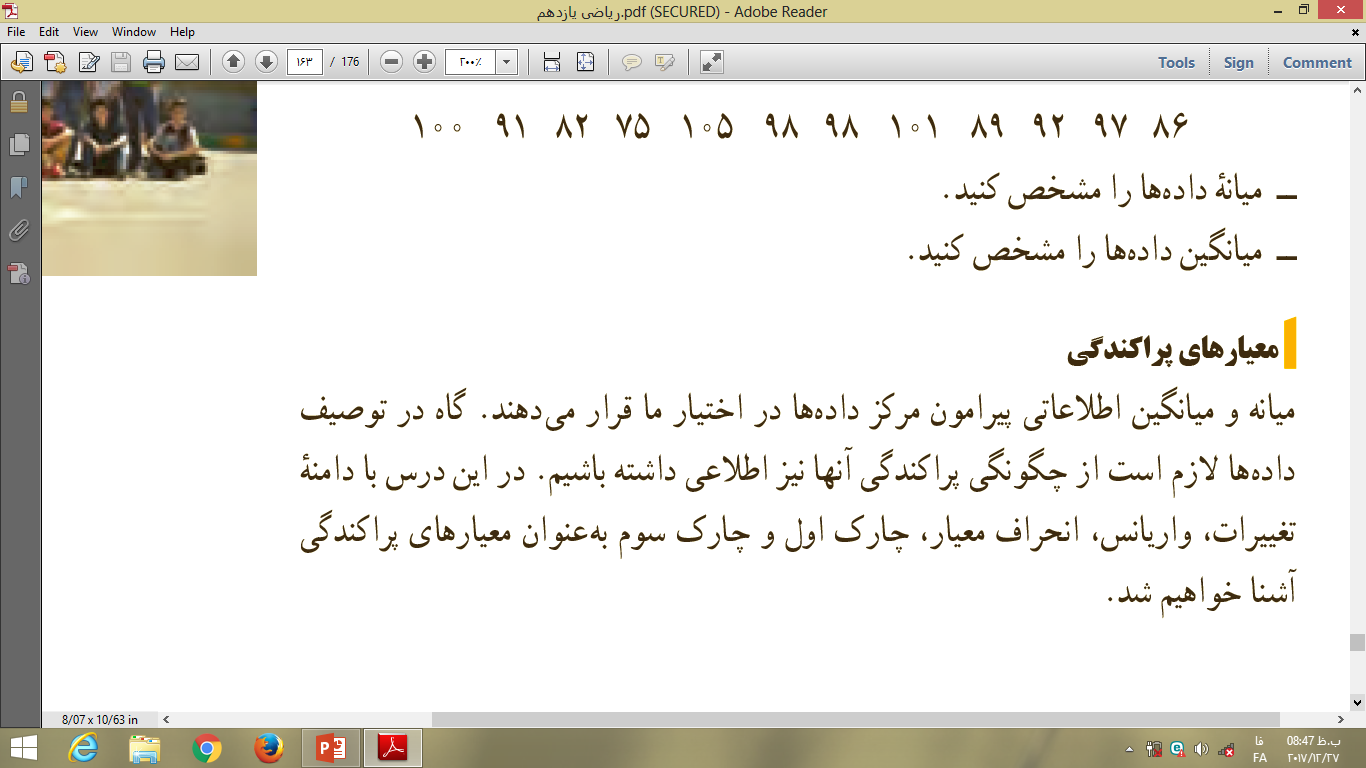 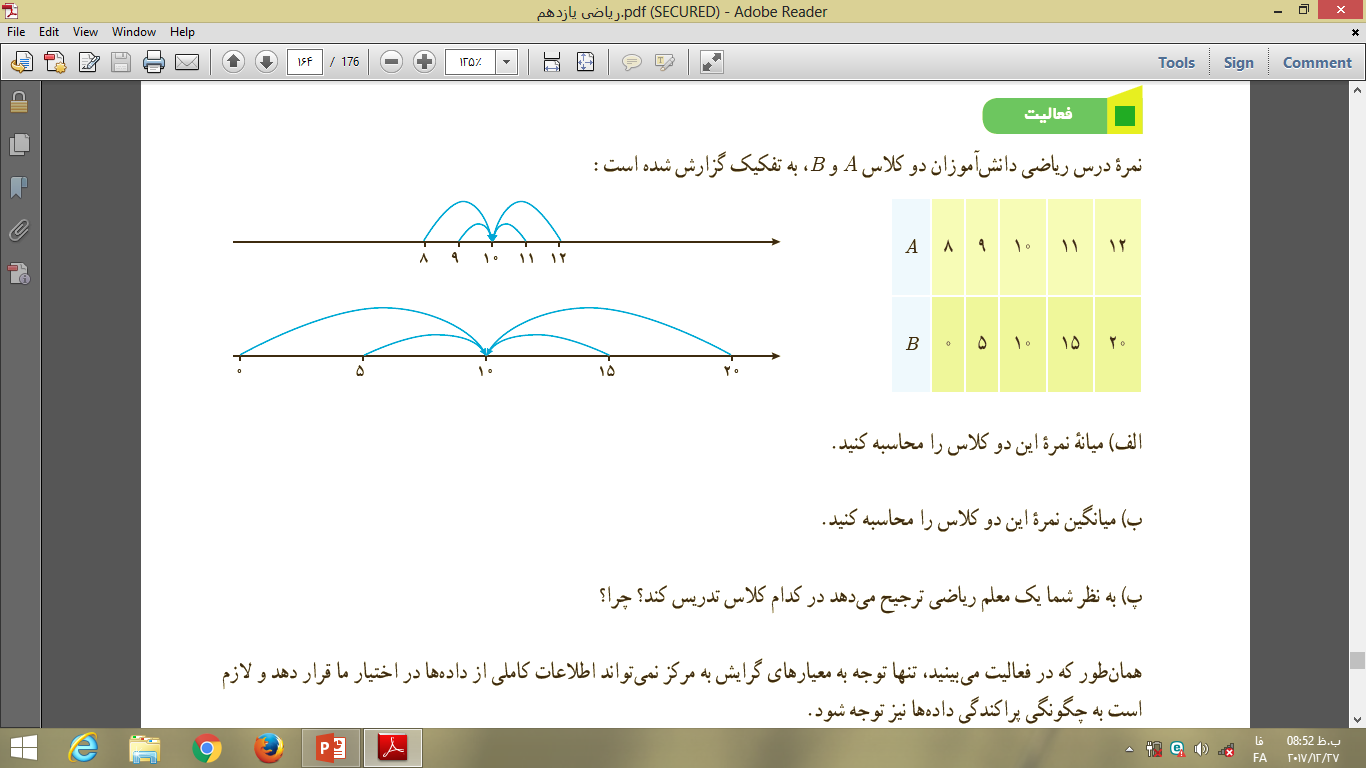 حل الف:
10 =Aمیانه کلاس
10=Bمیانه کلاس
حل پ: درادامه به پاسخ این سوال می پردازیم.
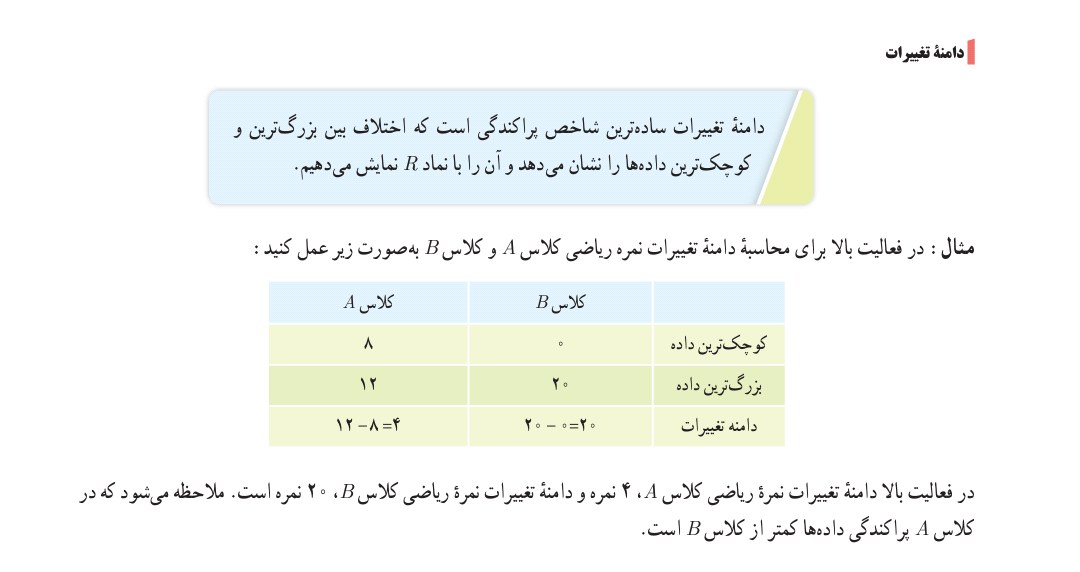 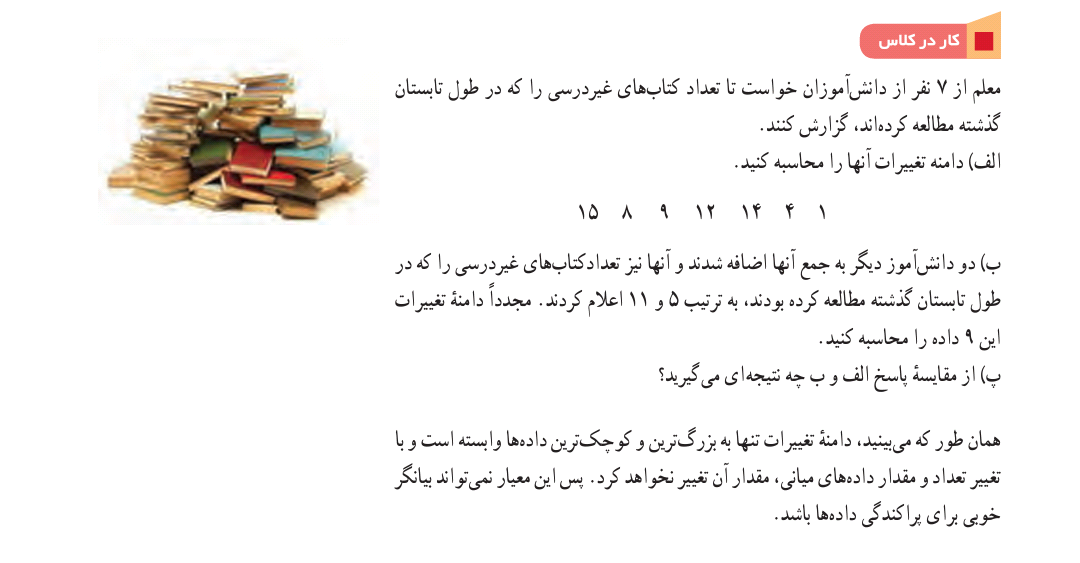 حل الف:
14=1-15
حل ب:
14=1-15
حل پ:
دامنه تغییرات تنها به بزرگترین وکوچکترین داده بستگی دارد.
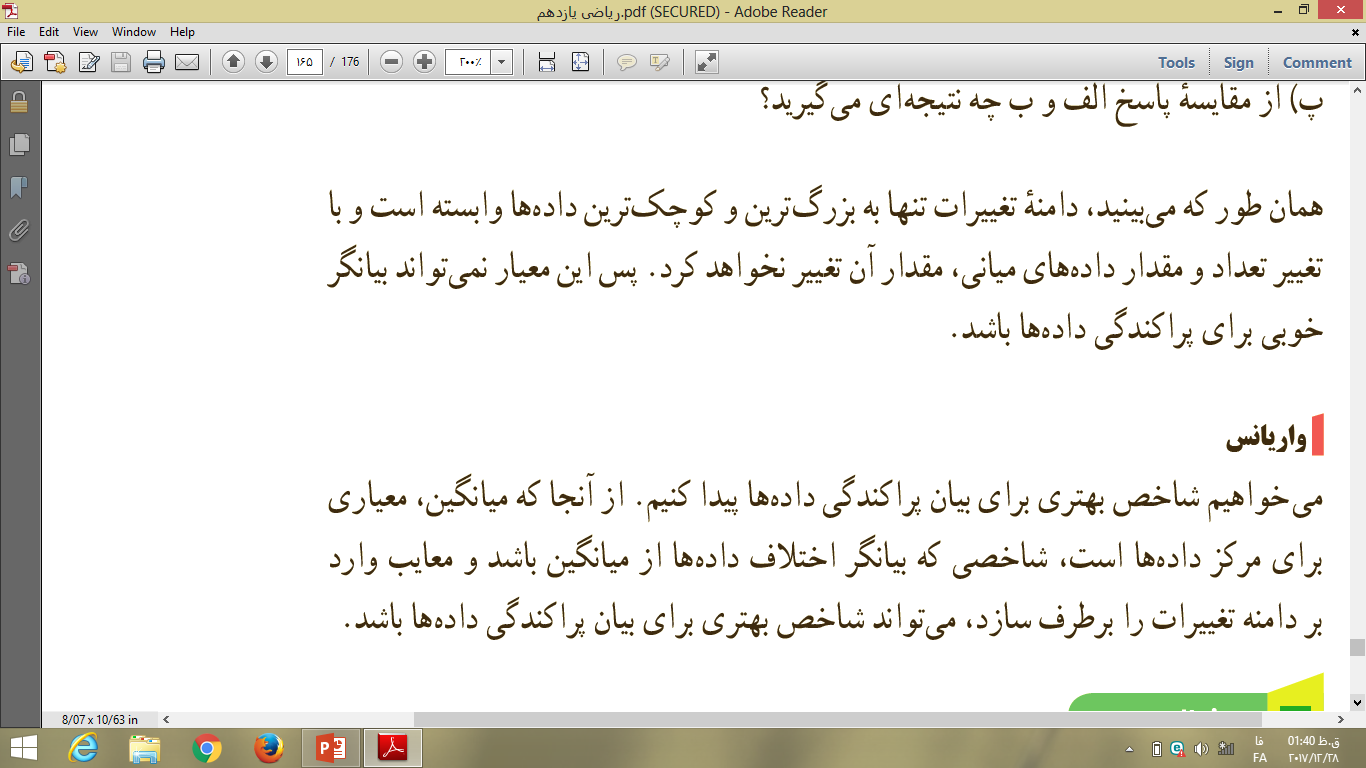 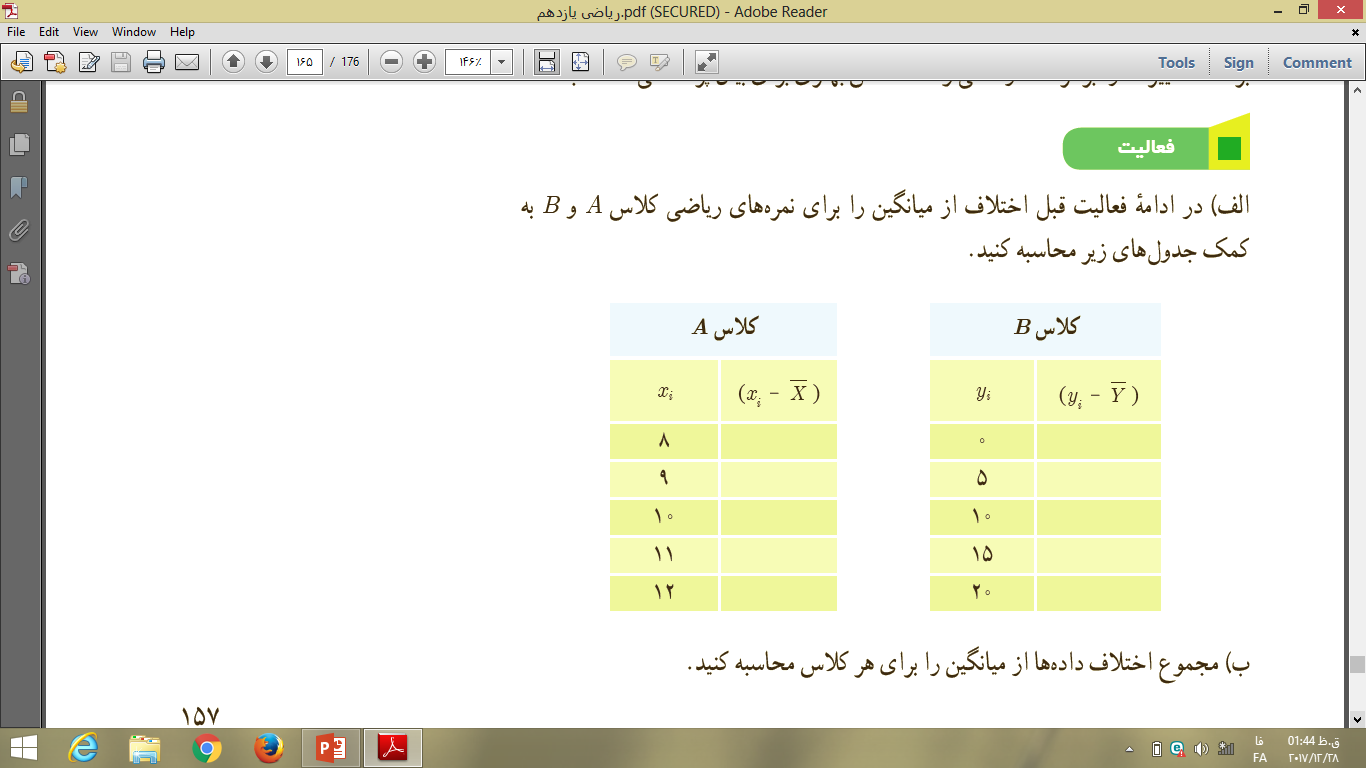 2-
10-
1-
5-
0
0
1
5
10
2
حل:
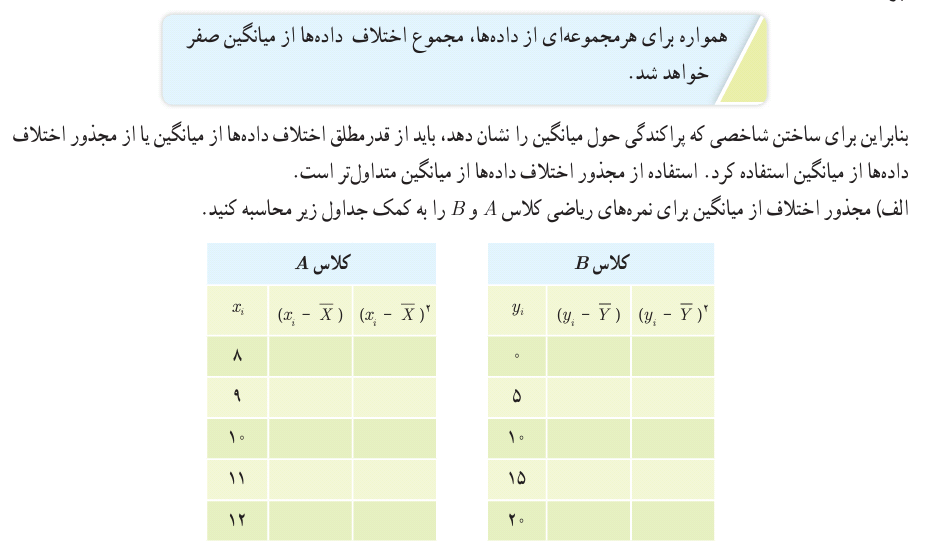 10-
2-
4
100
1-
1
5-
25
0
0
0
0
1
25
5
1
2
4
100
10
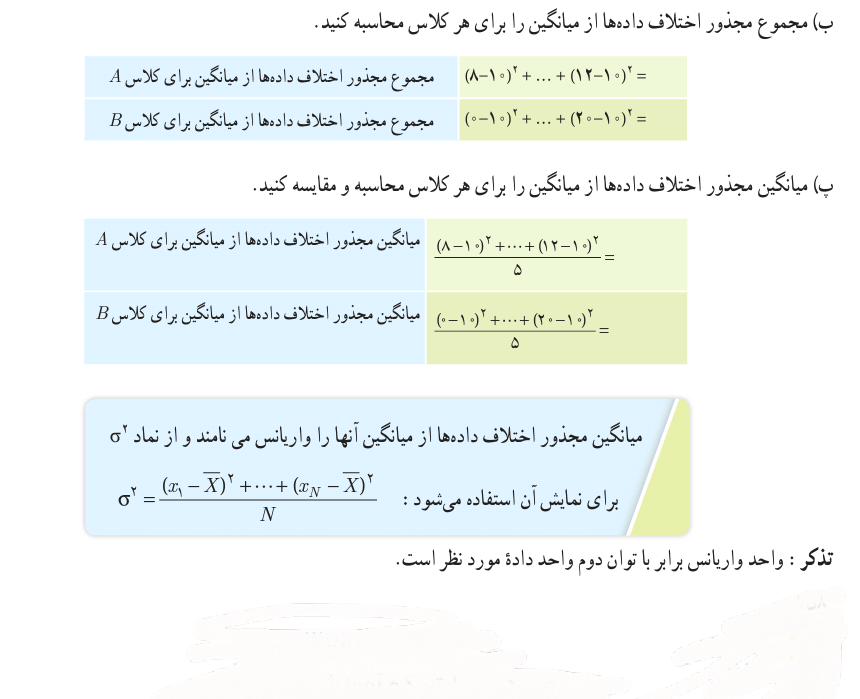 10
250
2
50
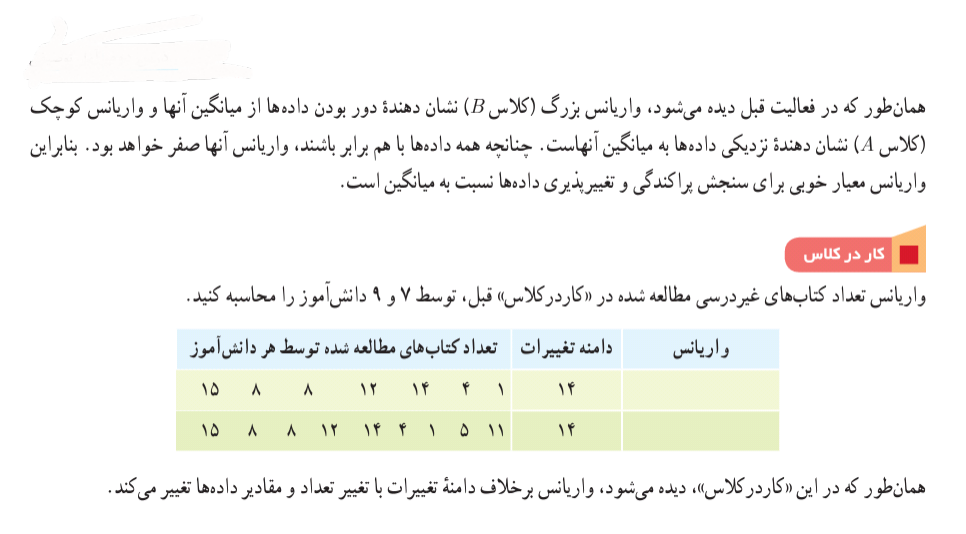 23
20
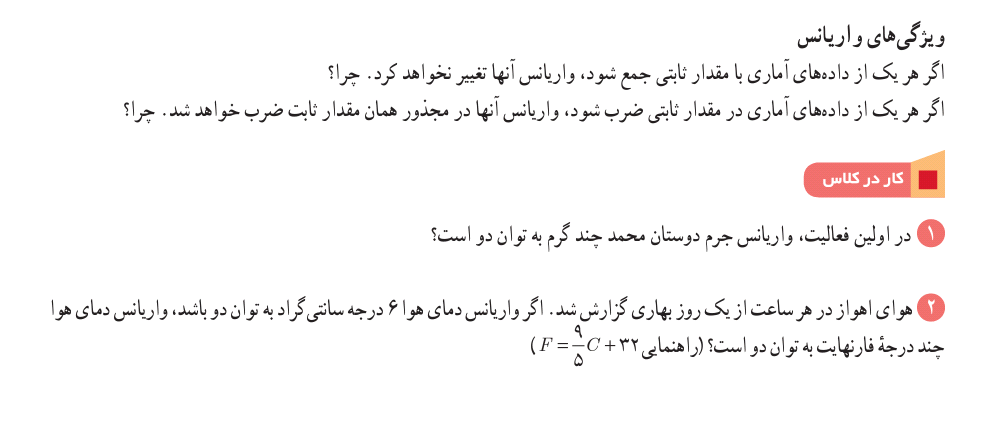 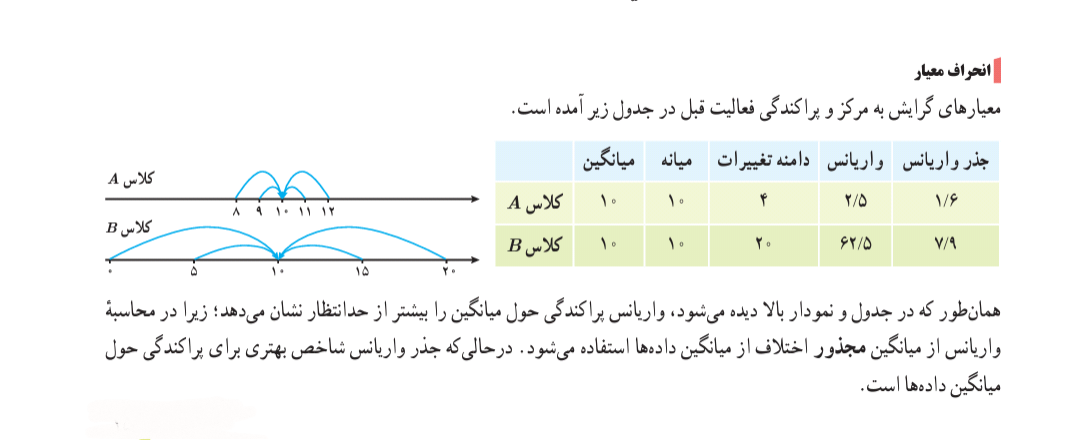 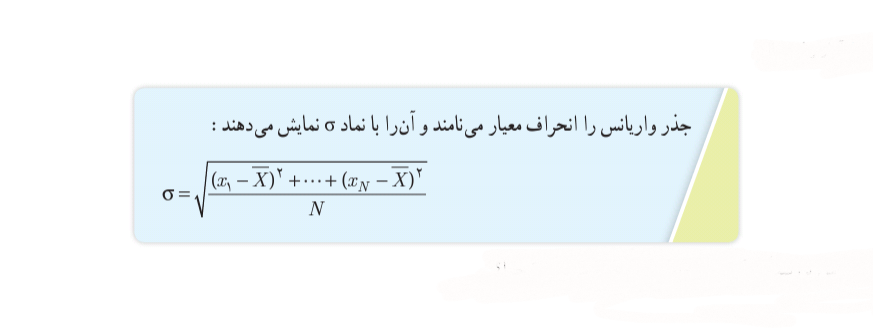 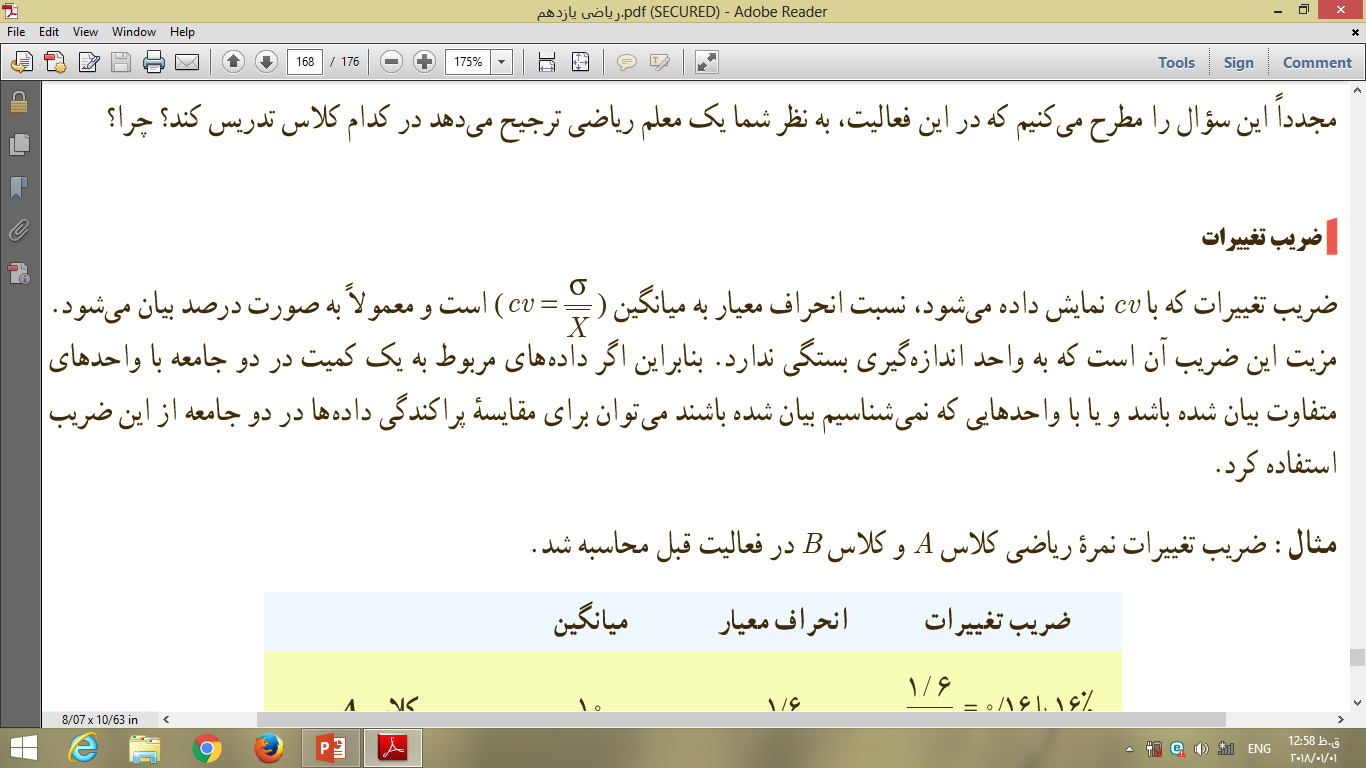 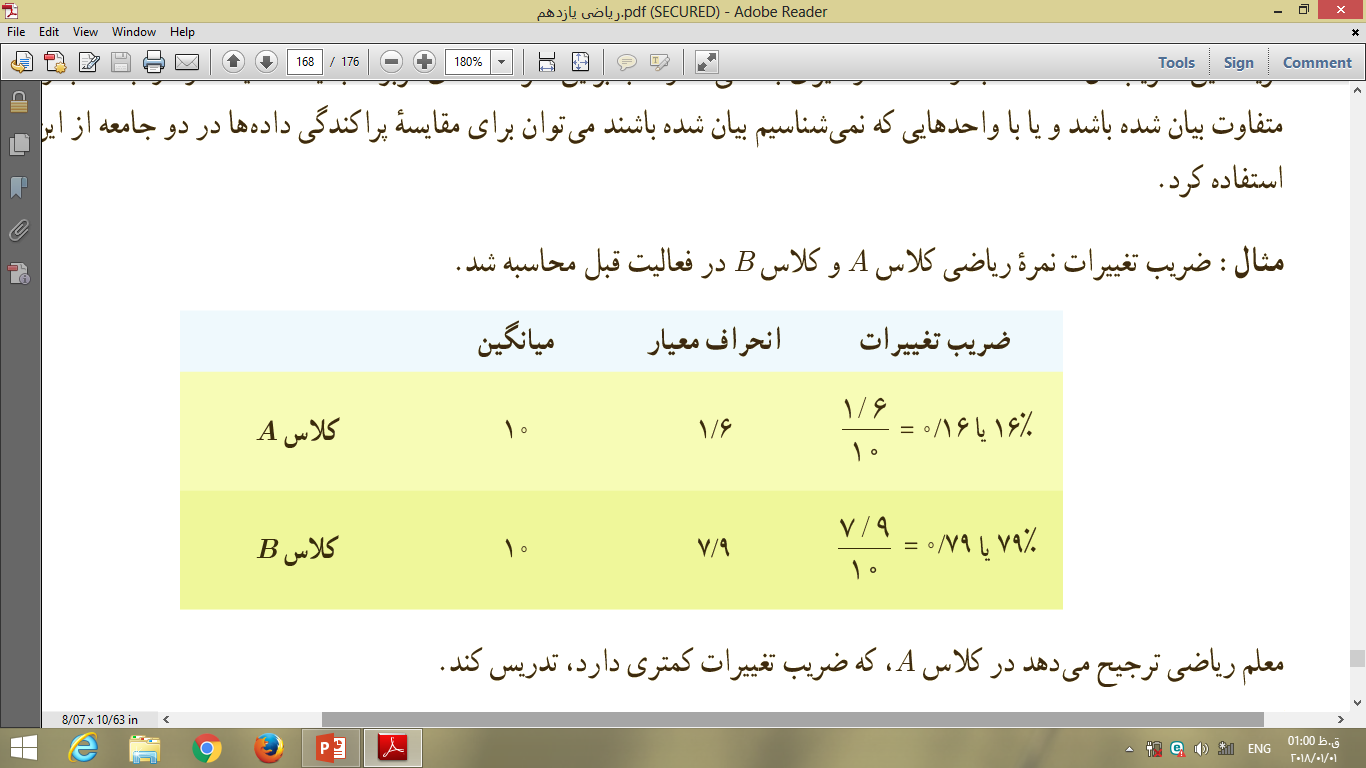 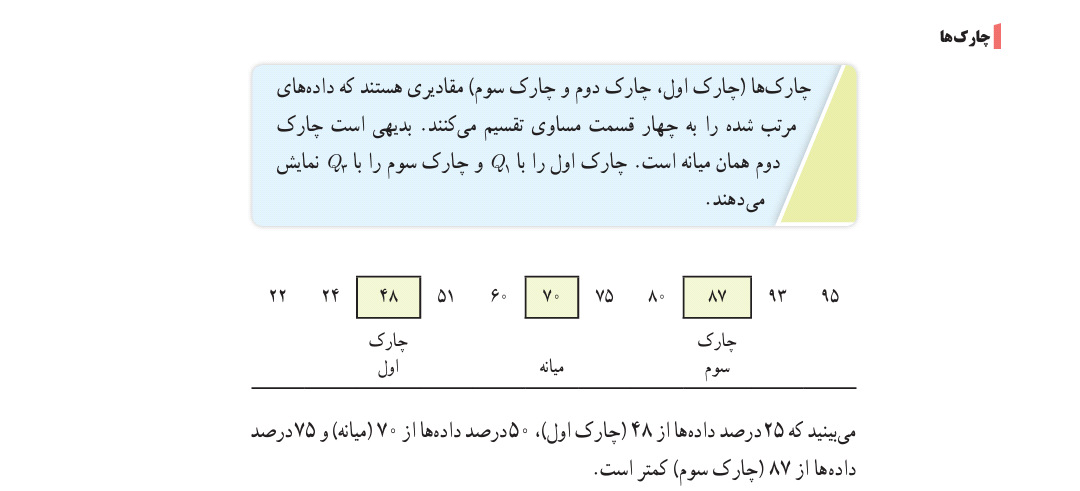 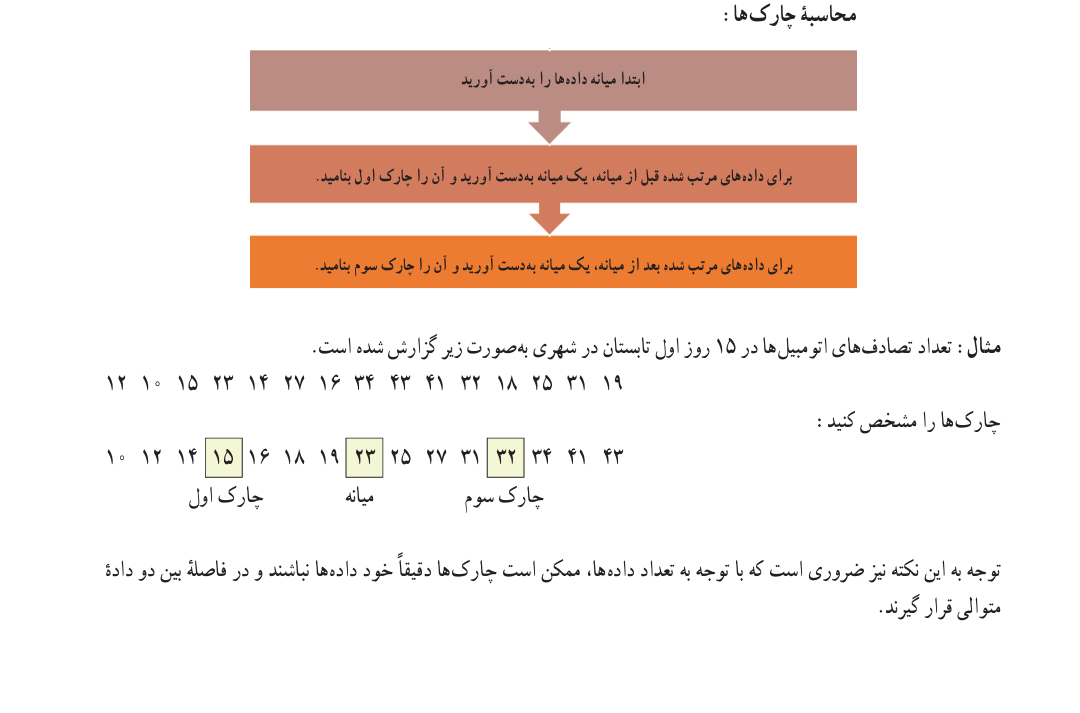 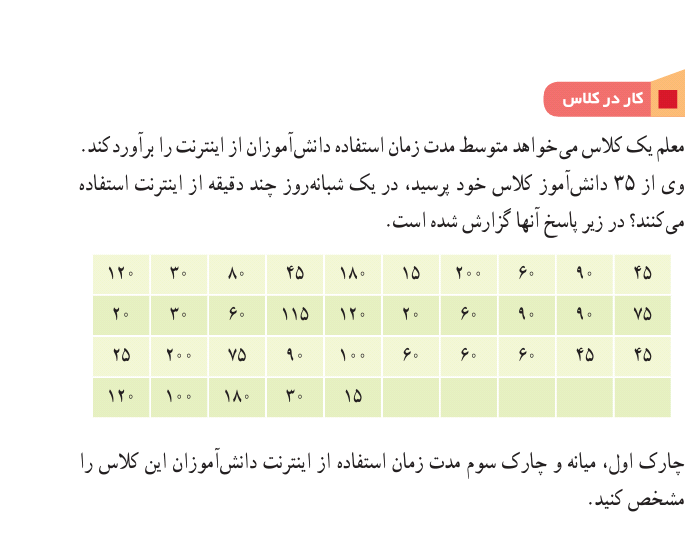 مرتب کردن داده ها:
15،15،20،20،25،30،30،30،45،45،45،45،60،60،60،60،60،60،75،75
80،90،90،90،90،100،100،115،120،120،120،180،180،200،200
چارک اول:45
میانه:60
چارک سوم:100
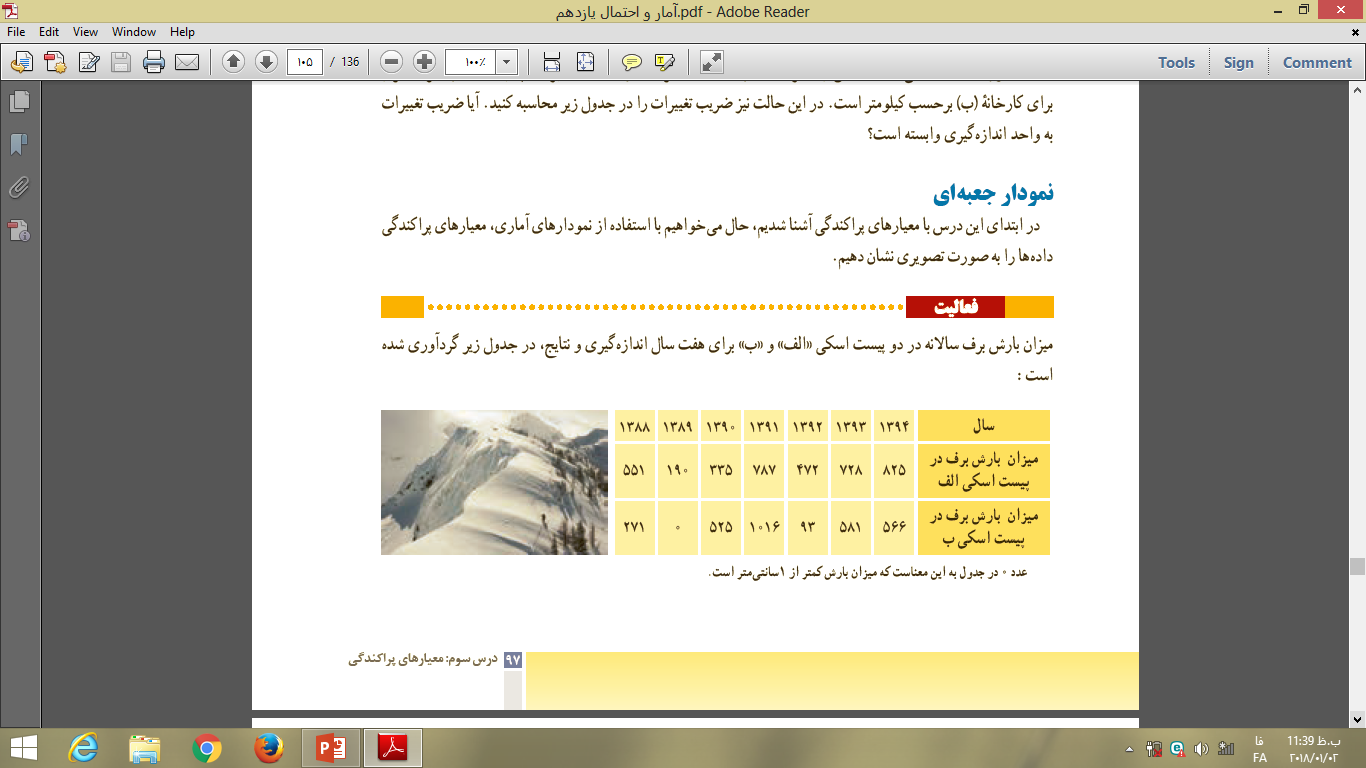 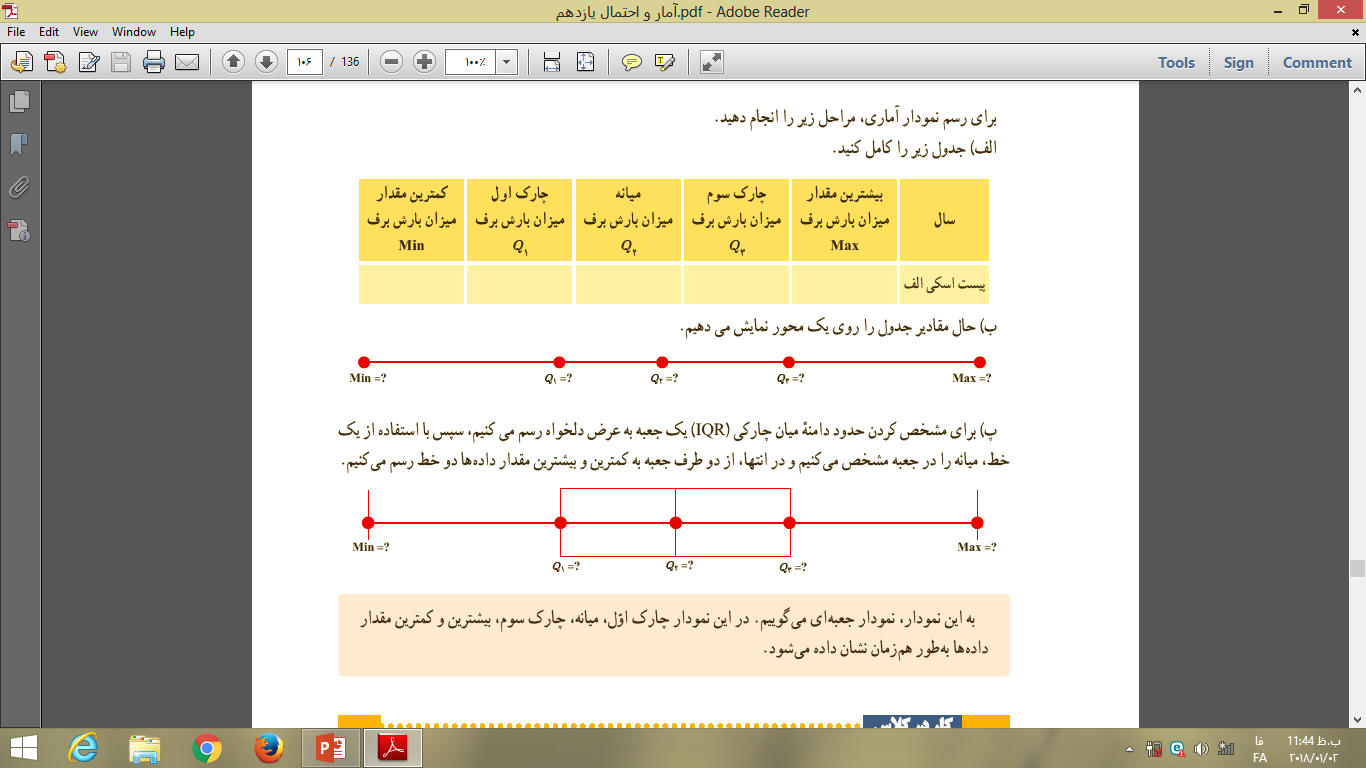 551
787
825
335
190
190
551
787
335
825
0
93
1016
525
581